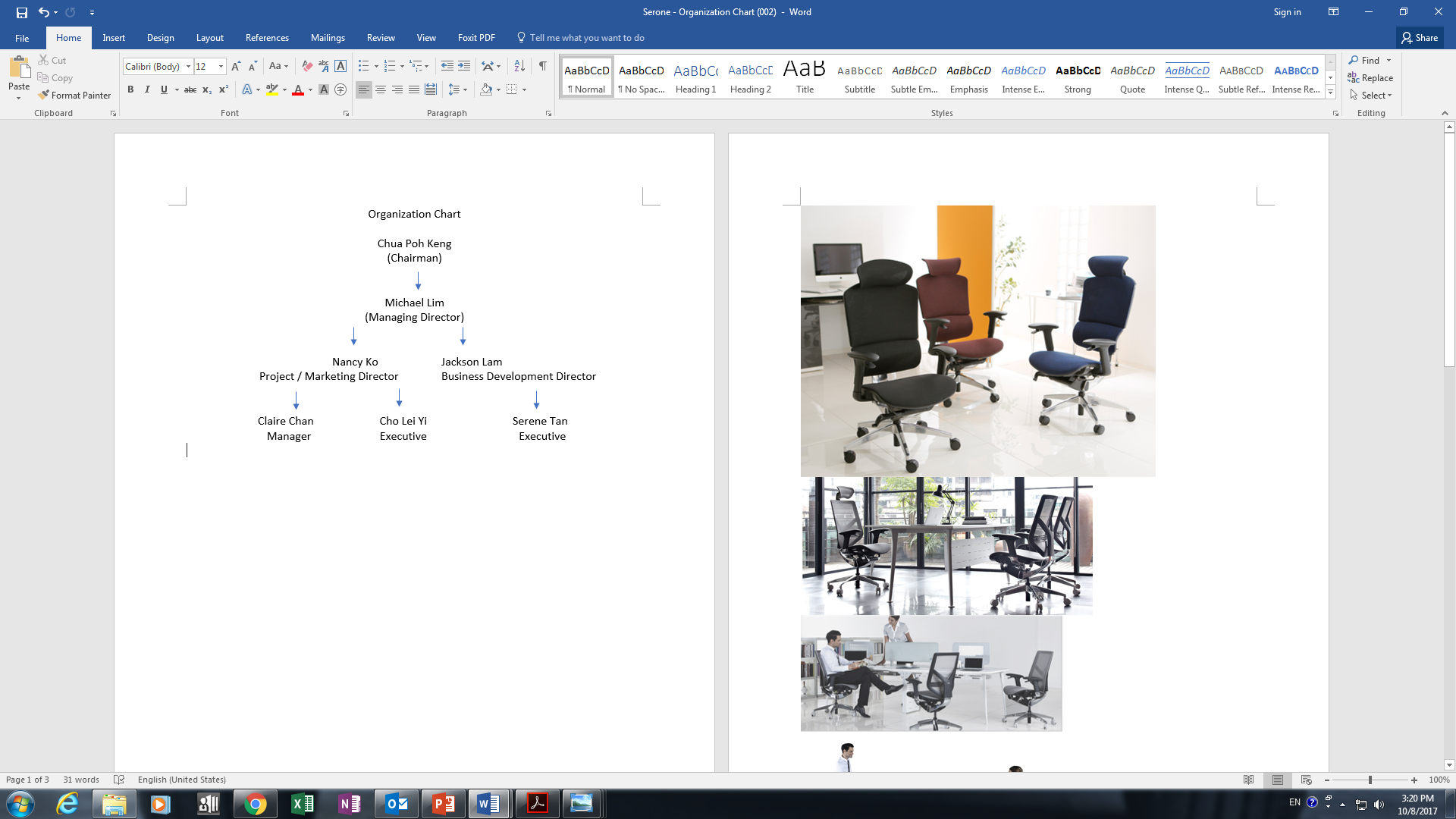 Main page for webpage
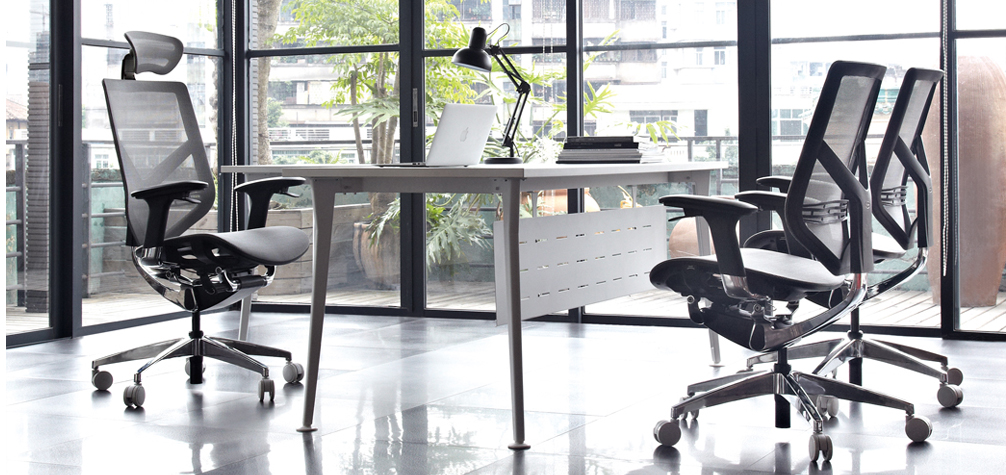 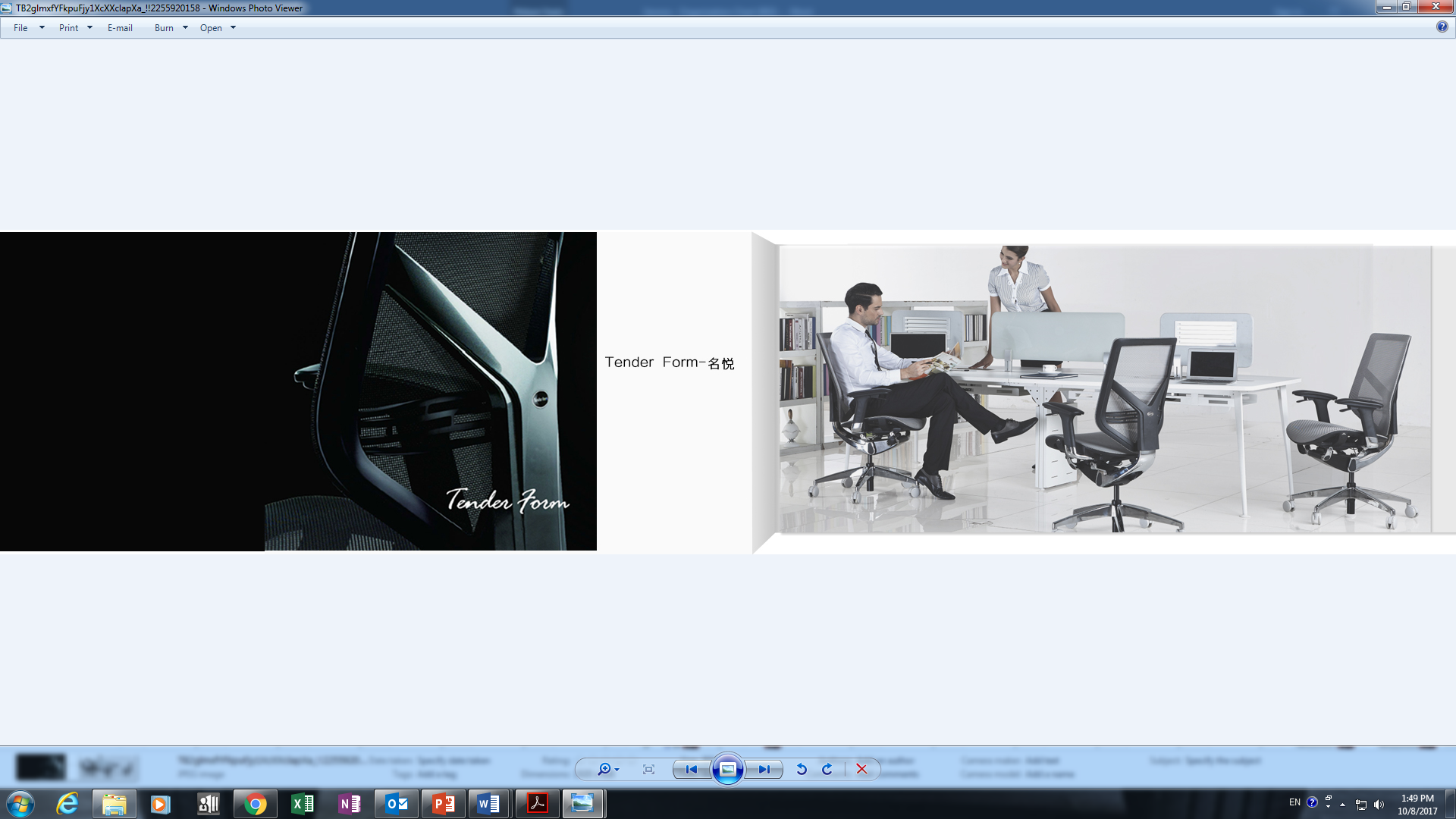 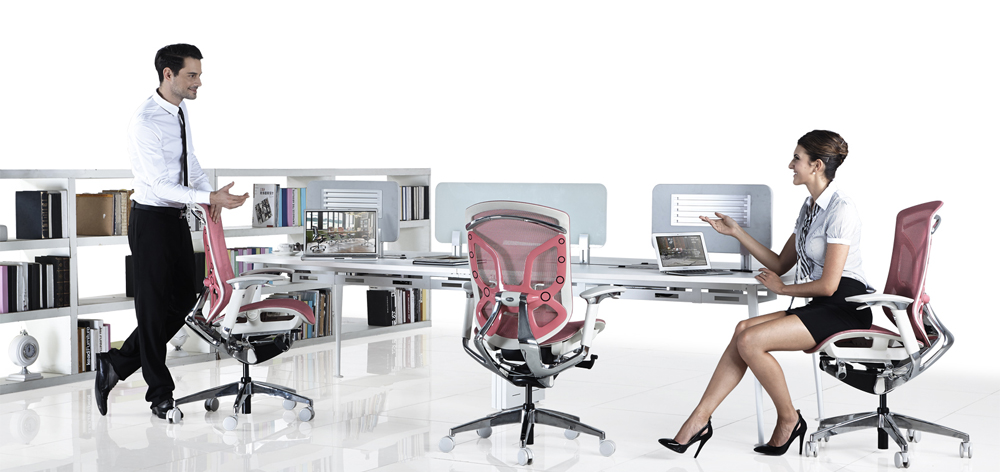 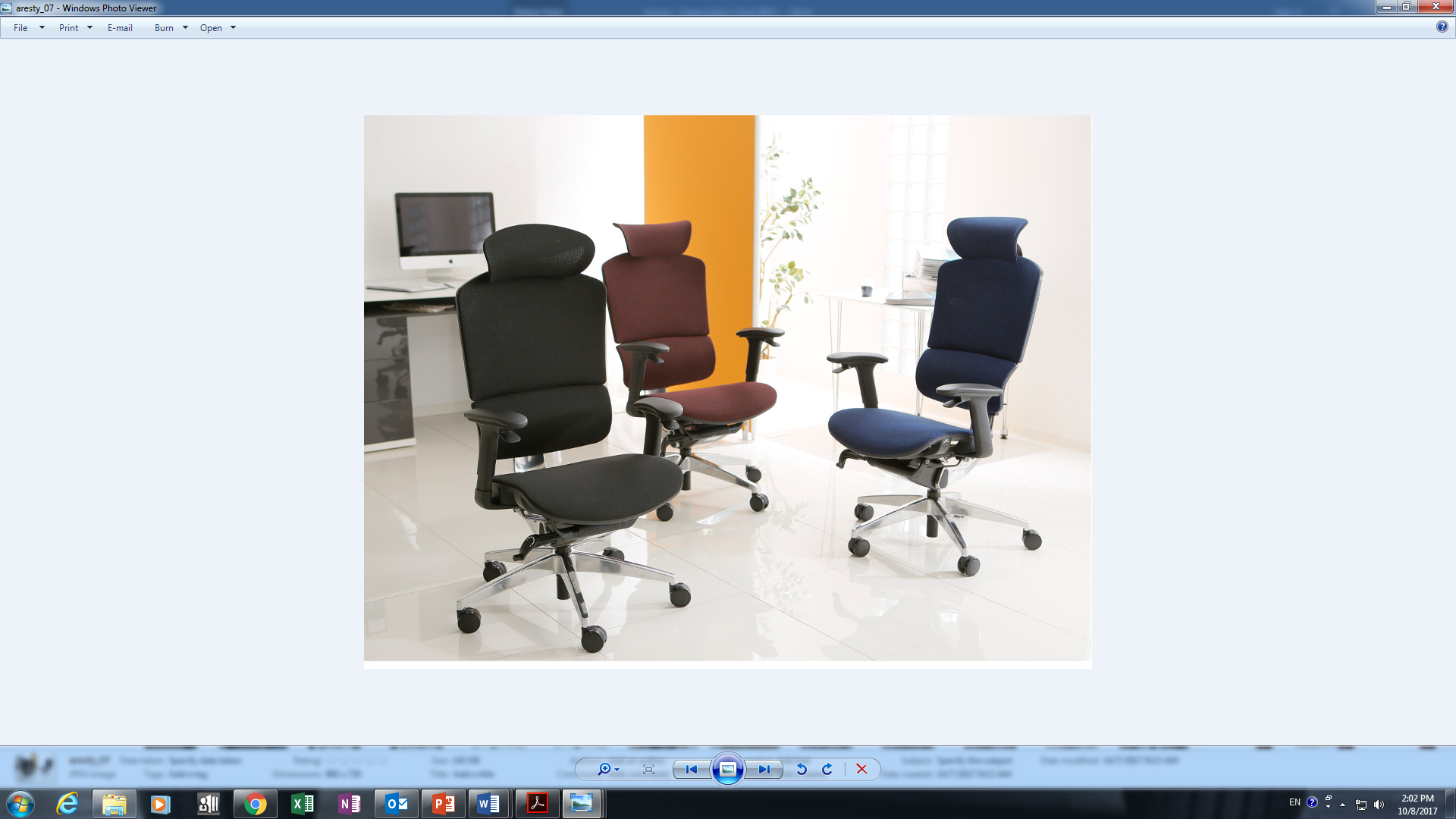 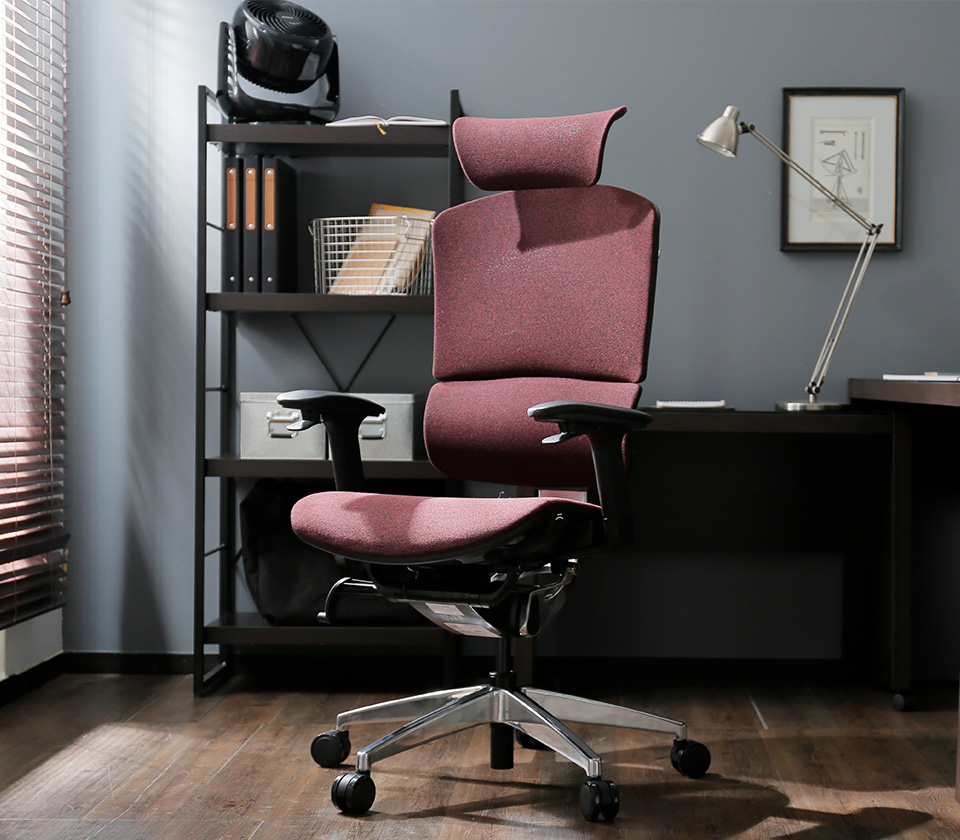 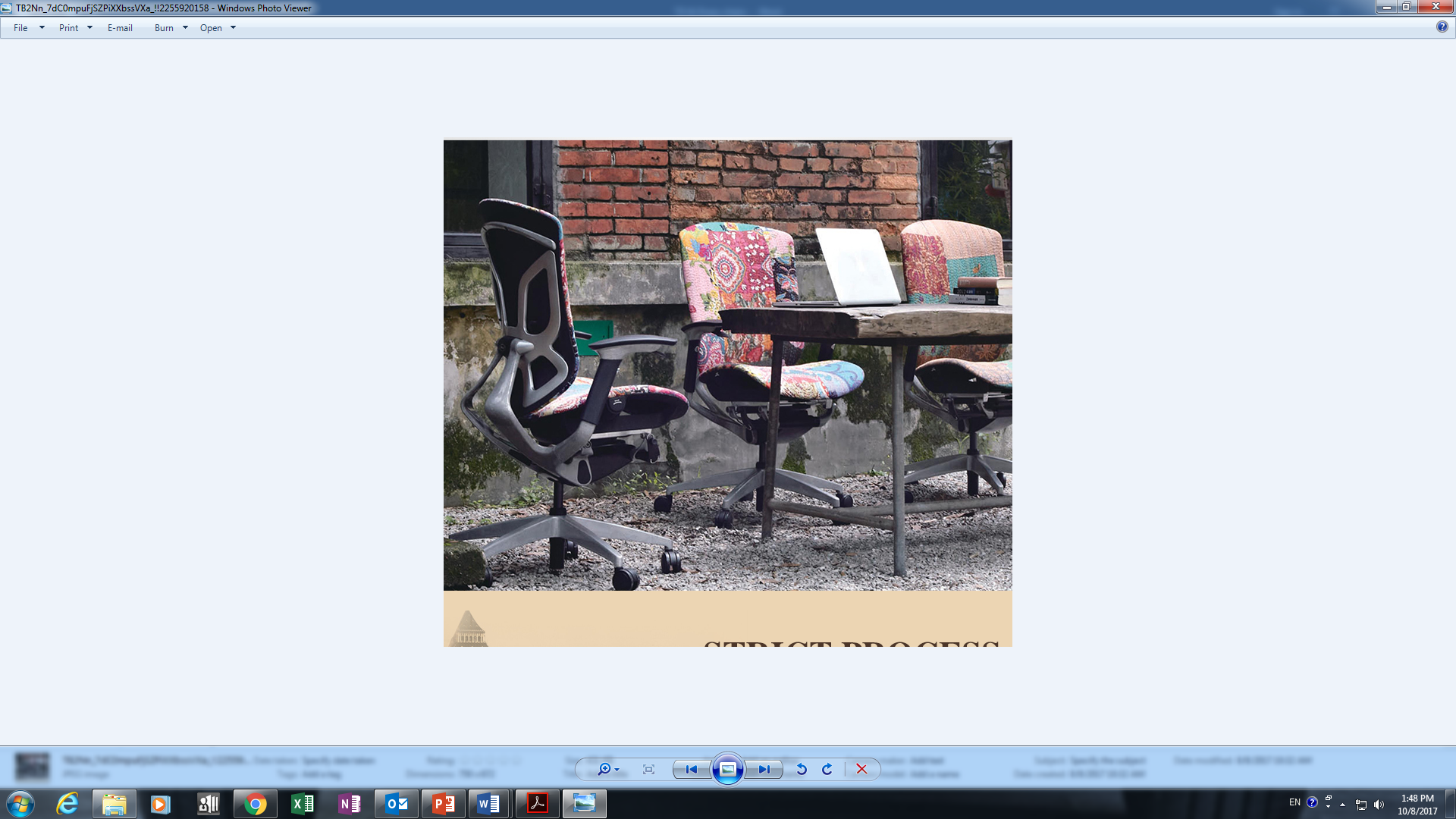 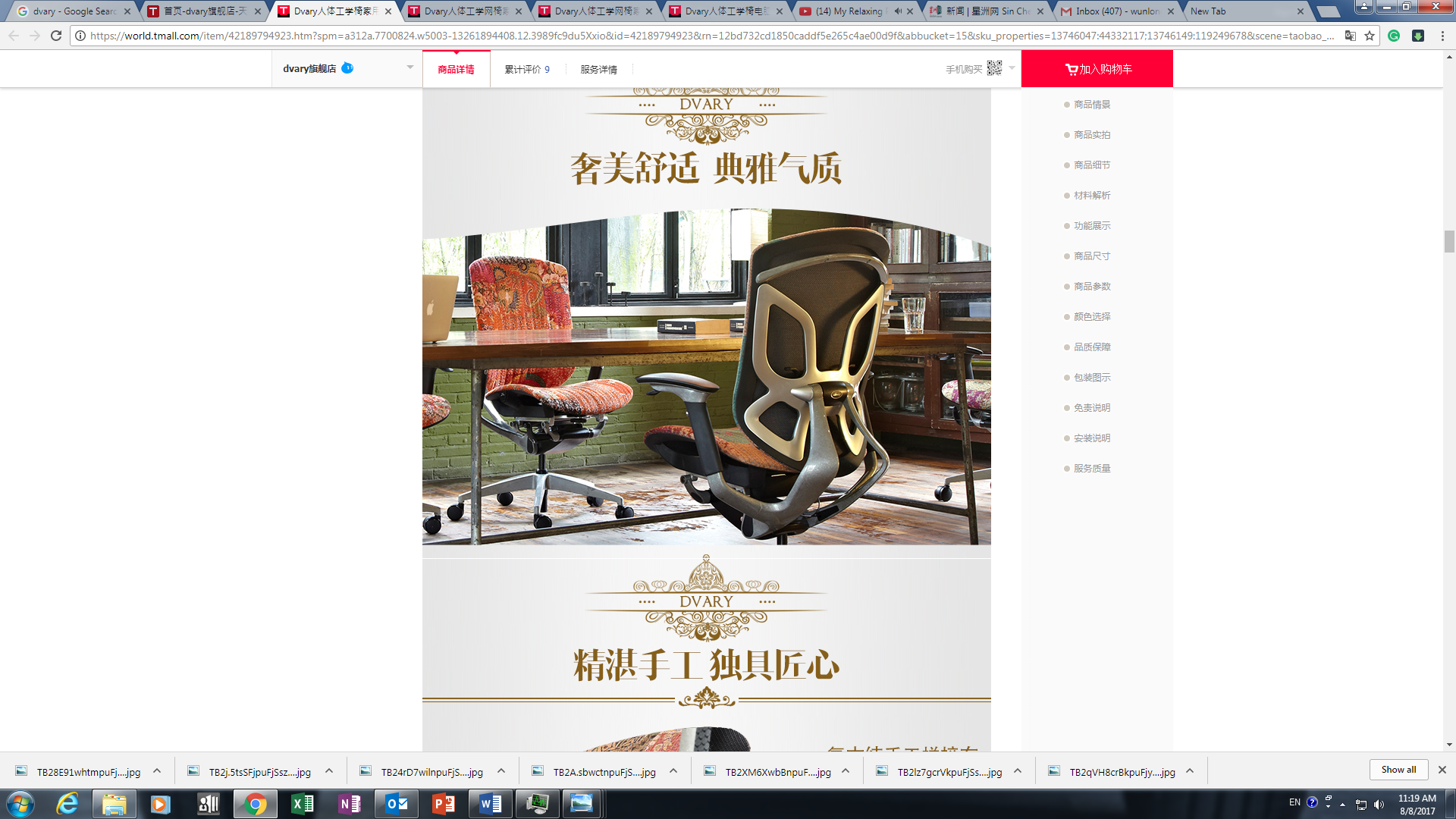 SEATING – Office Chairs -  SR 15 ( Tender Form )
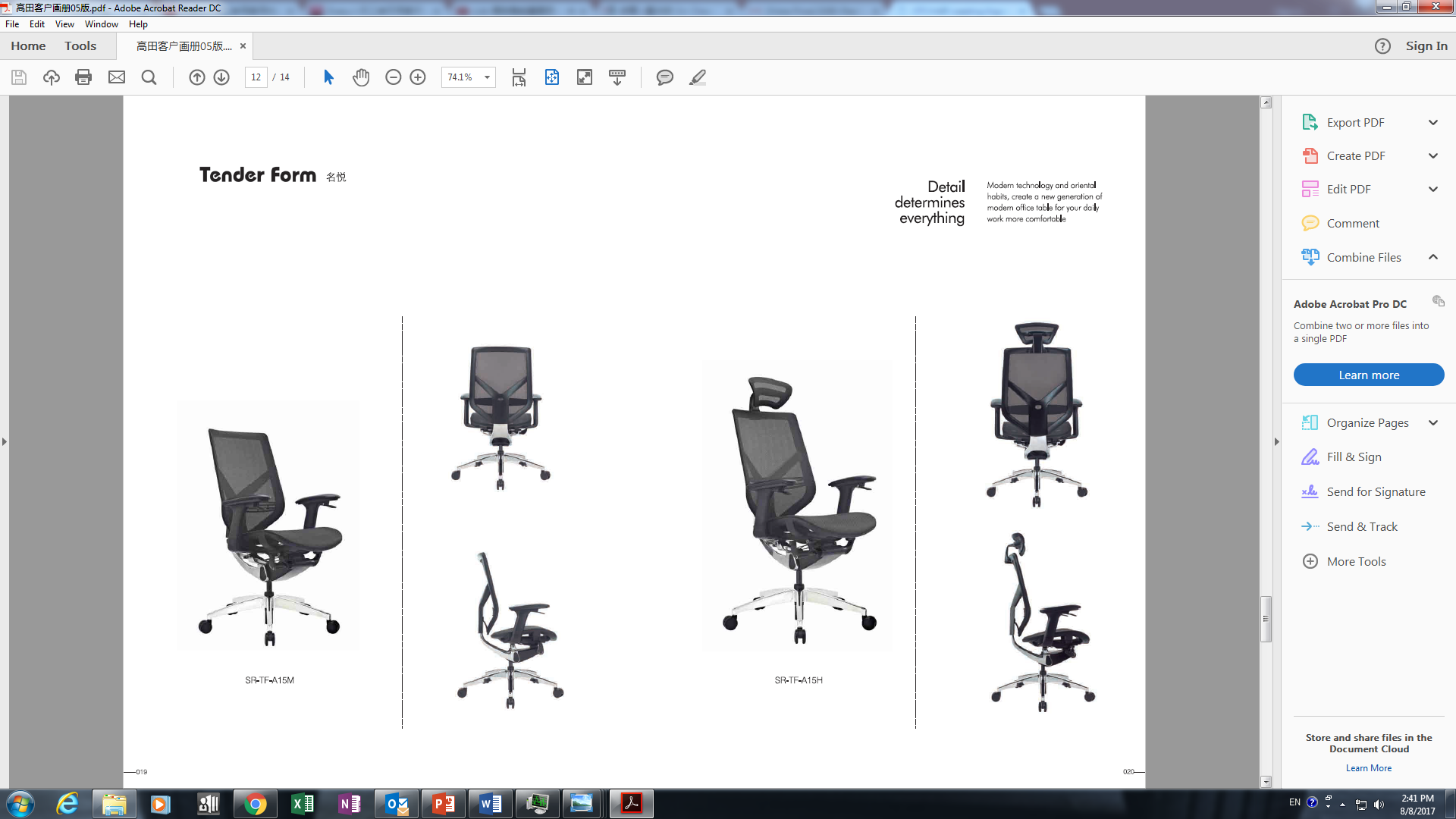 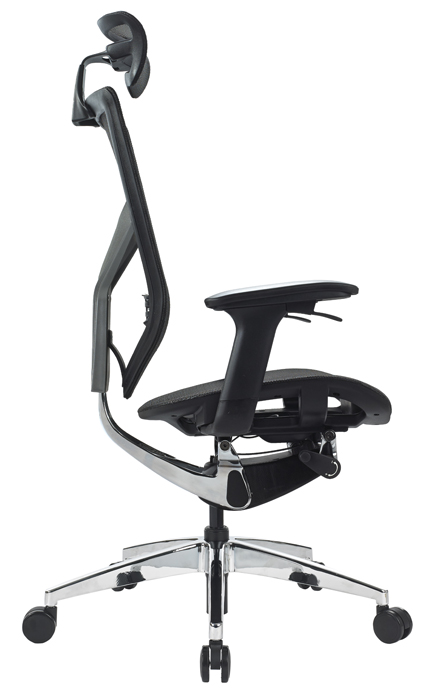 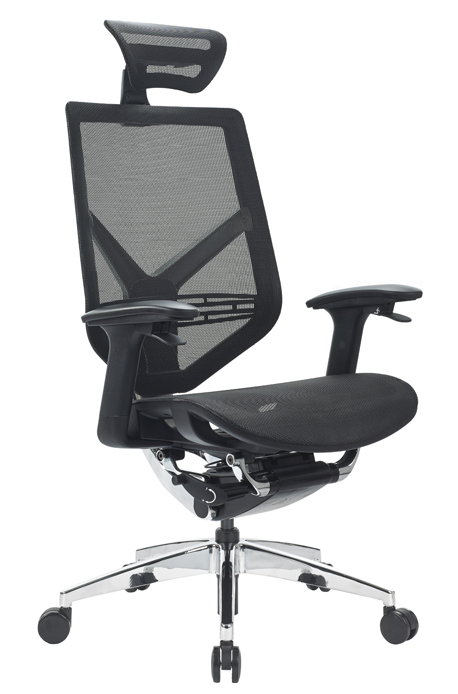 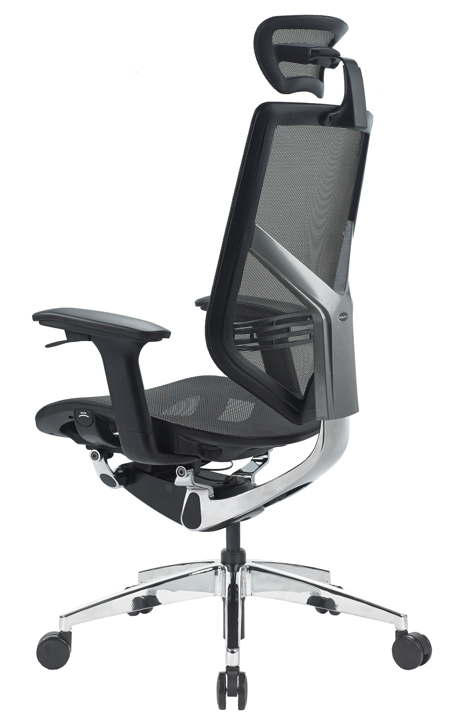 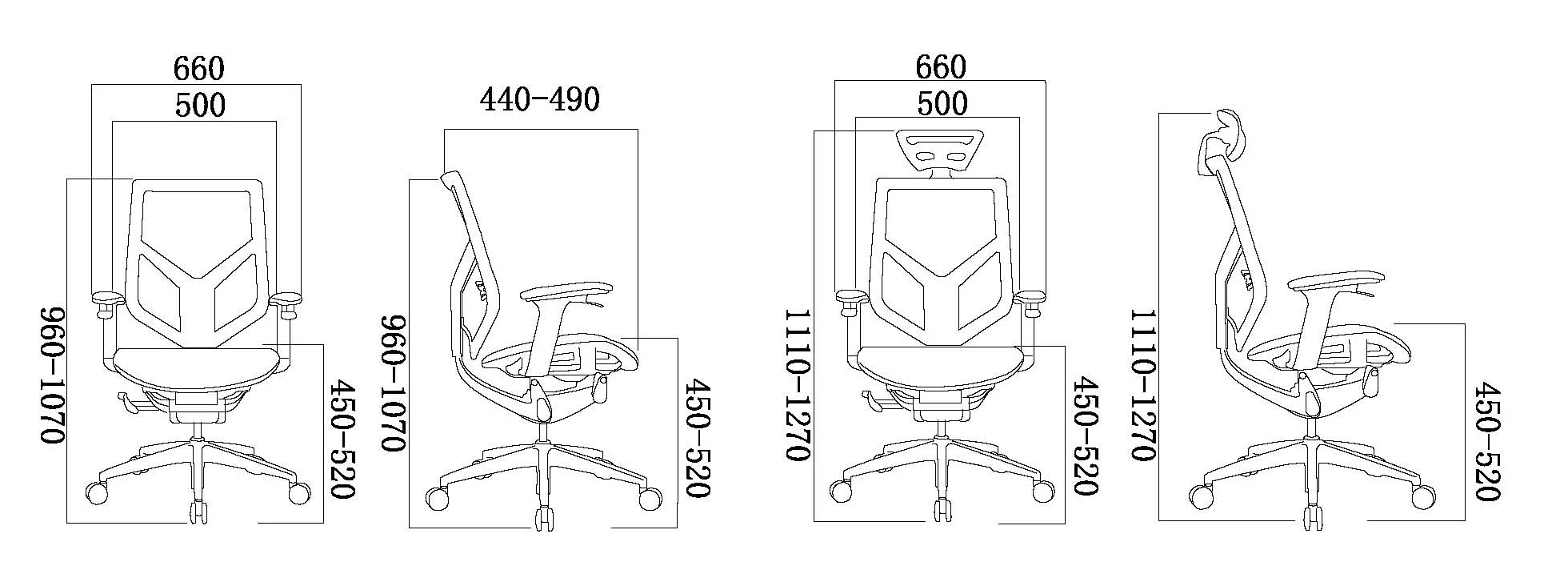 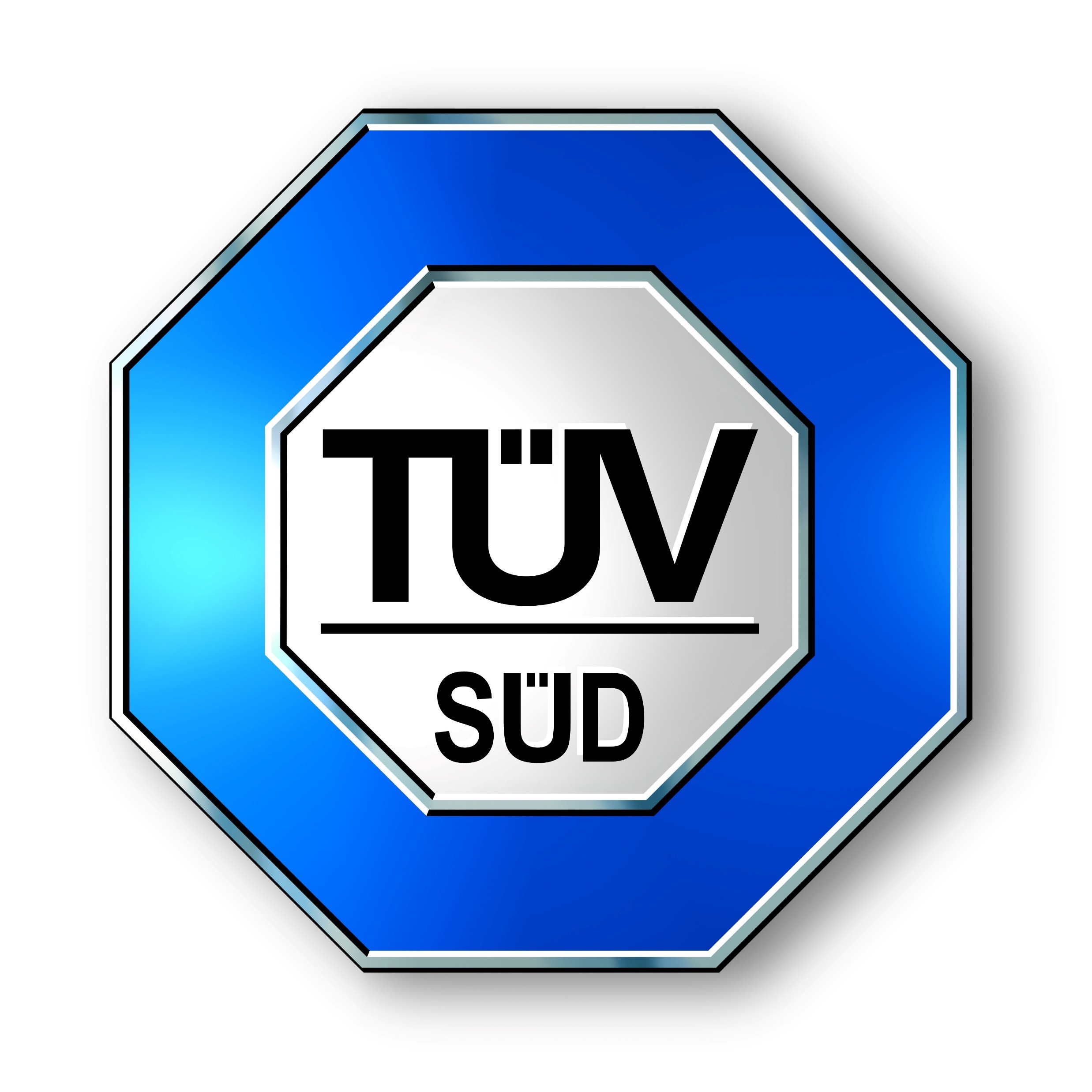 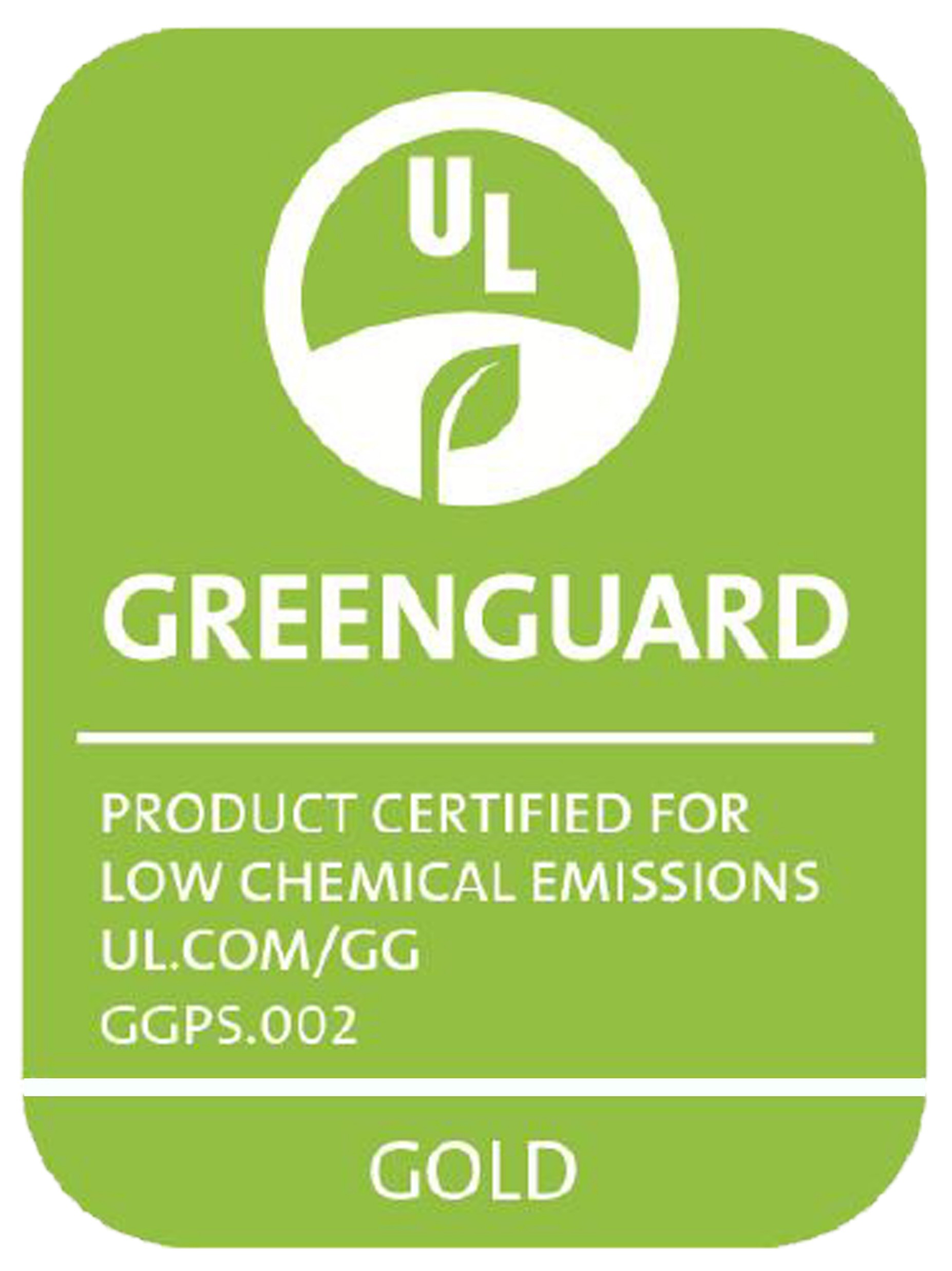 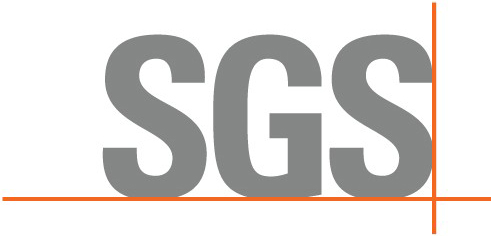 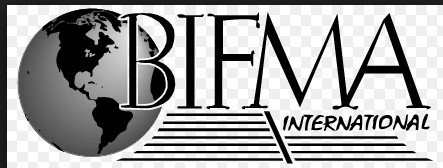 Office Chairs -  SR 15 ( Tender Form ) Products details
1.  Seat Height Adjust
   The seat height can be adjusted by the paddle shift under
       the right side armrest .Holding the paddle shift, the body 
       weight will make the chair lower , releasing the paddle shift ,
       the chair height will be locked at desired position. Holding the
       paddle shift without weight on the seat will make it rise .
Seat Depth Adjustment
       Pressing the button on the left side of the seat will activate the
       seat depth adjustment . Sliding chair seat with body strength ,
       release the button at proper position will lock the seat .
2.     Backrest Tilt Adjustment
     The paddle shift under the left armrest can adjust the back tilting .
         lifting the paddle shift once and release with the body weight pressure
         on the back will lock the backrest at a proper position . Lifting the 
         paddle shift again will unlock the backrest , and it can be waggled 
         freely again .
Backrest Height Adjustment
       Pulling up the chair back will adjust its height higher , and the
       chair back will go down to the original position when it arrives
       the highest point.
Armrest Height and Angles Adjustment
       Pulling up the armrest will adjust its height . When it arrived
       the highest level , it will go down to the original position . The       
       arm pads also easily pivot .
Lumbar Support Adjustment
       Sliding the lumbar support up and down can adjust its height.
Headrest Adjustment
       Pulling headrest vertically will change its height and angle.
Backrest Tilting Tension Adjustment
       Pulling out the knob at the lower right side of the seat , turn it
       inner way  ,the inclining tension of the backrest will get higher , while
       turn it outer way , the tension get lower.
9.  Korea Wintex Mesh
10.  Korea Samhongsa Double Pipe Level IV Gas Lift
SEATING – Office Chairs -SR 12 ( I-vino )
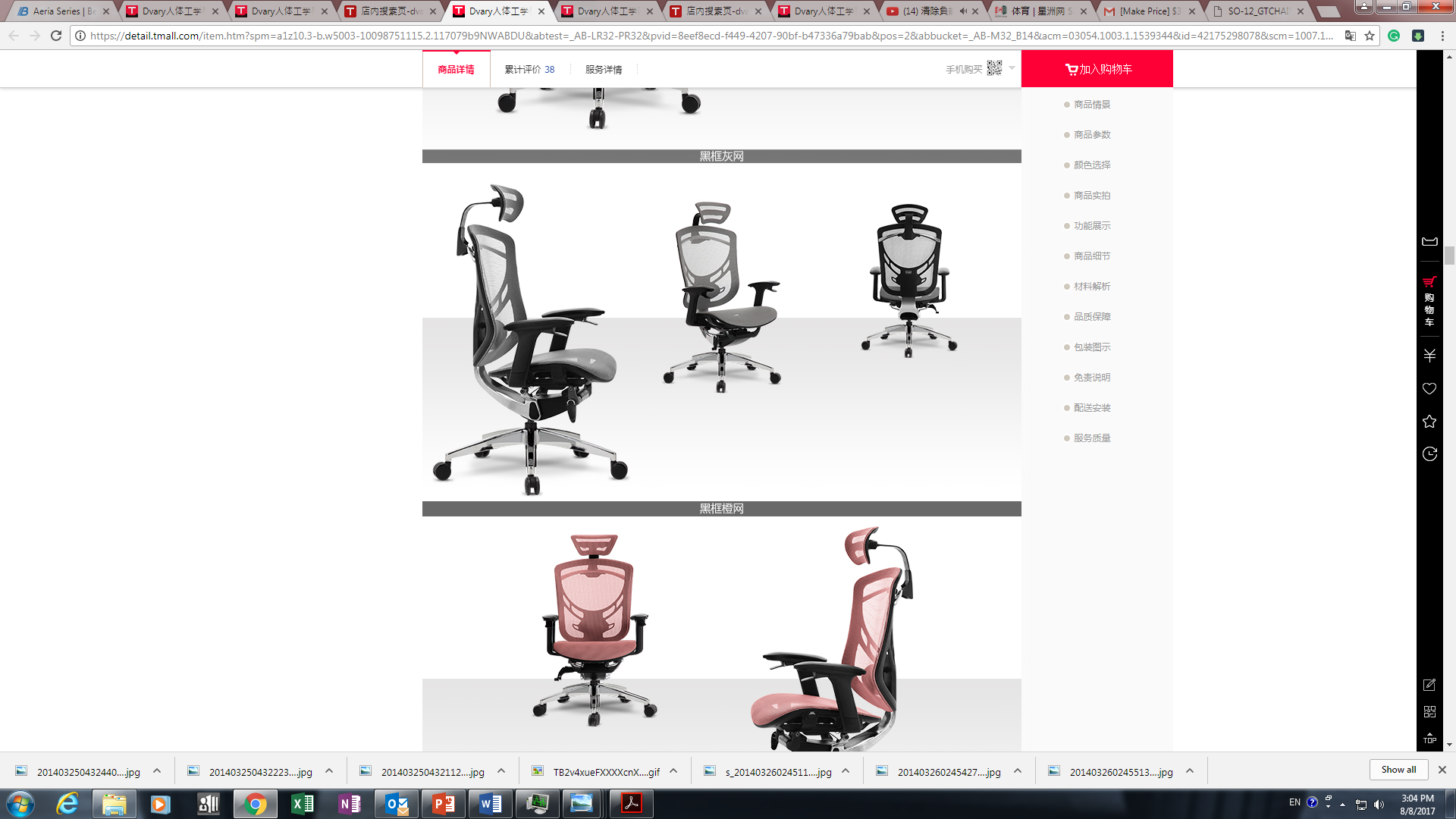 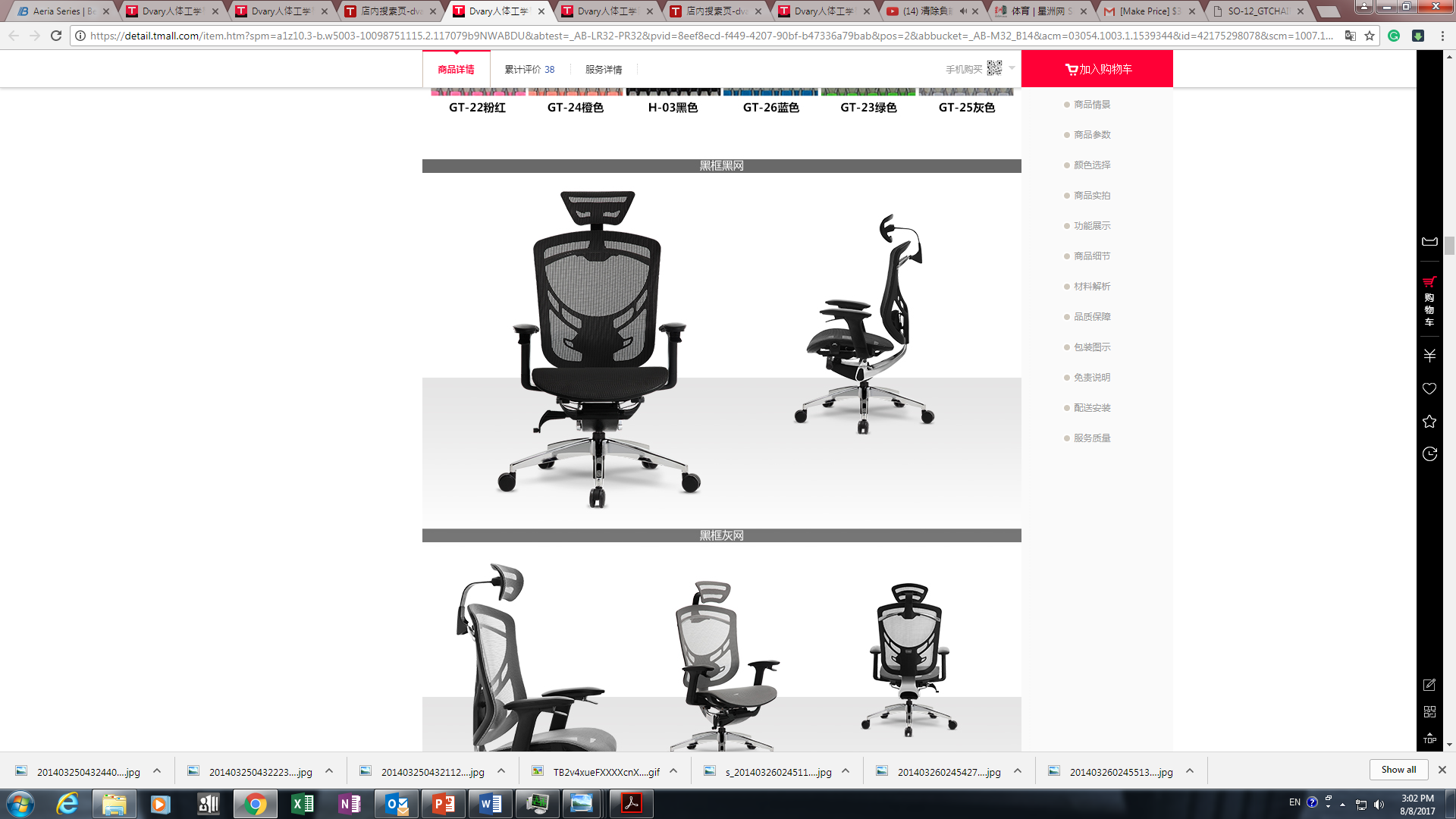 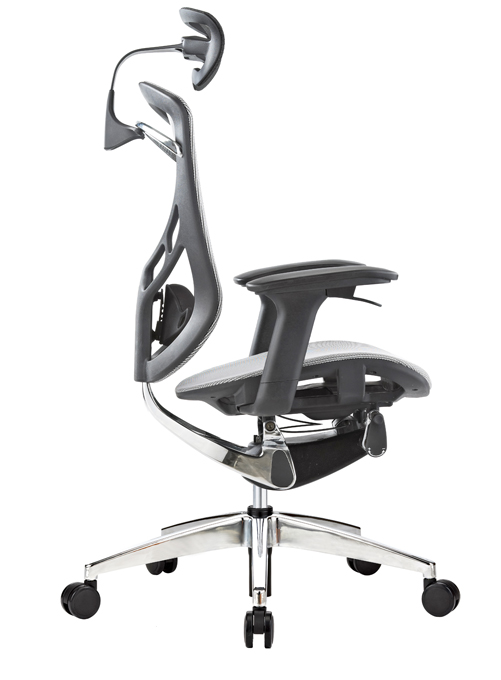 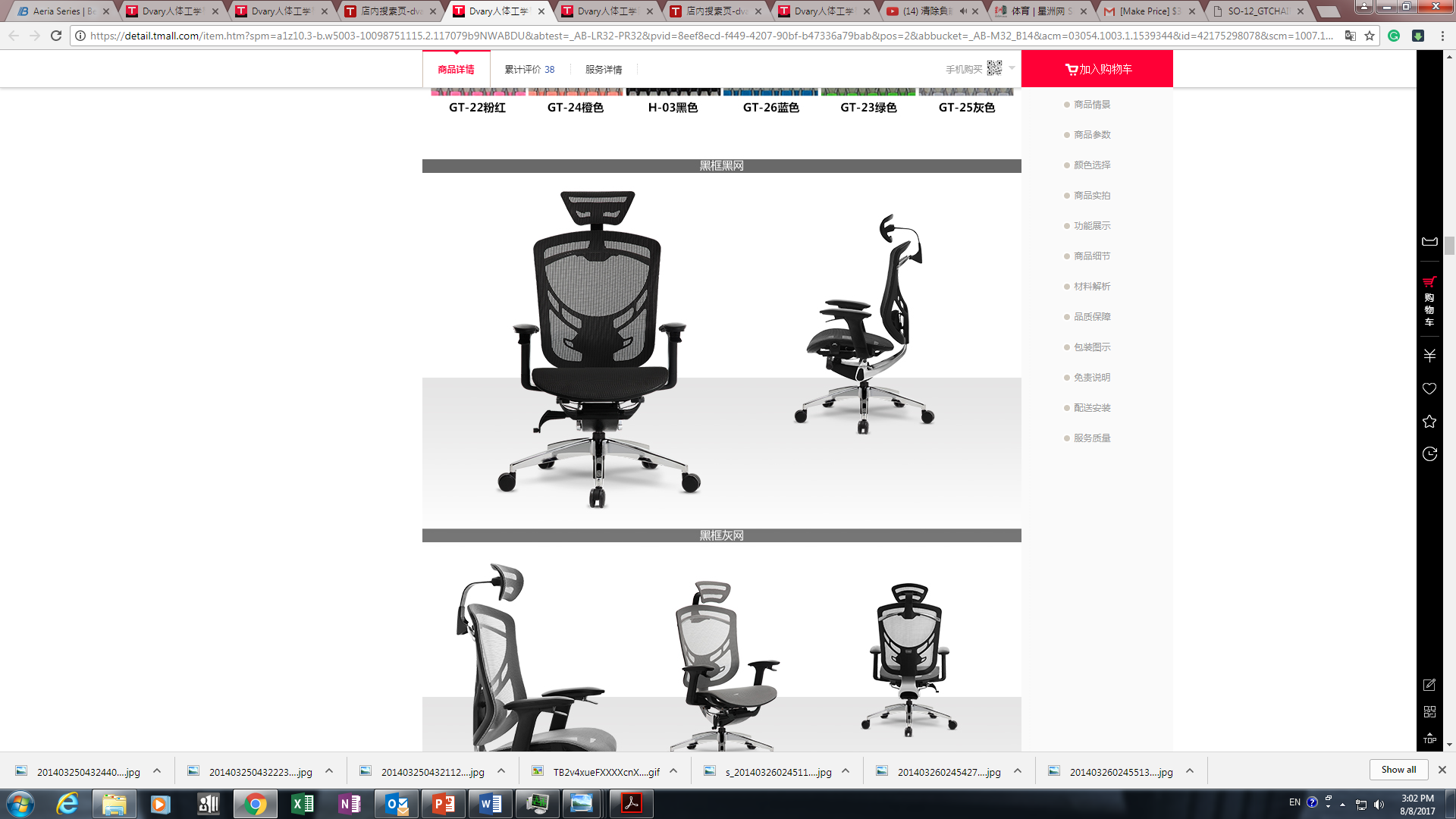 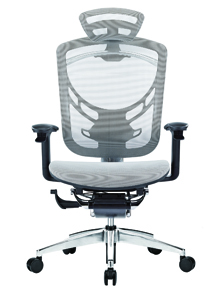 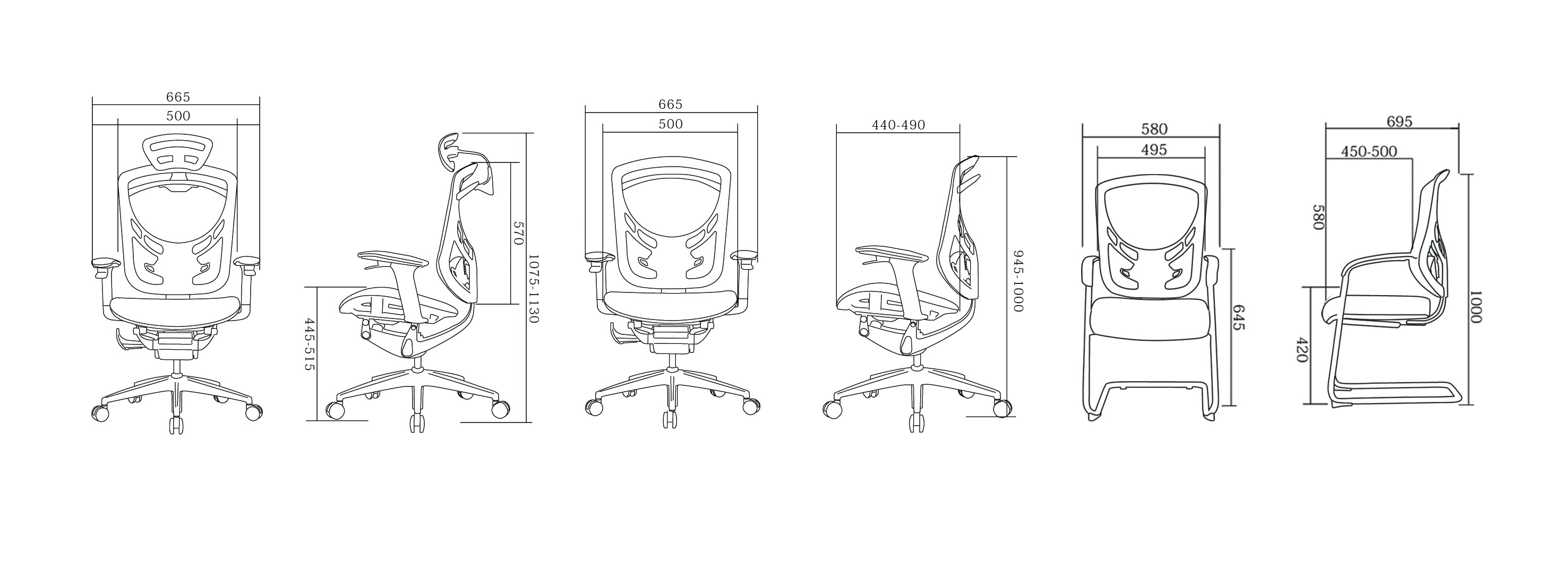 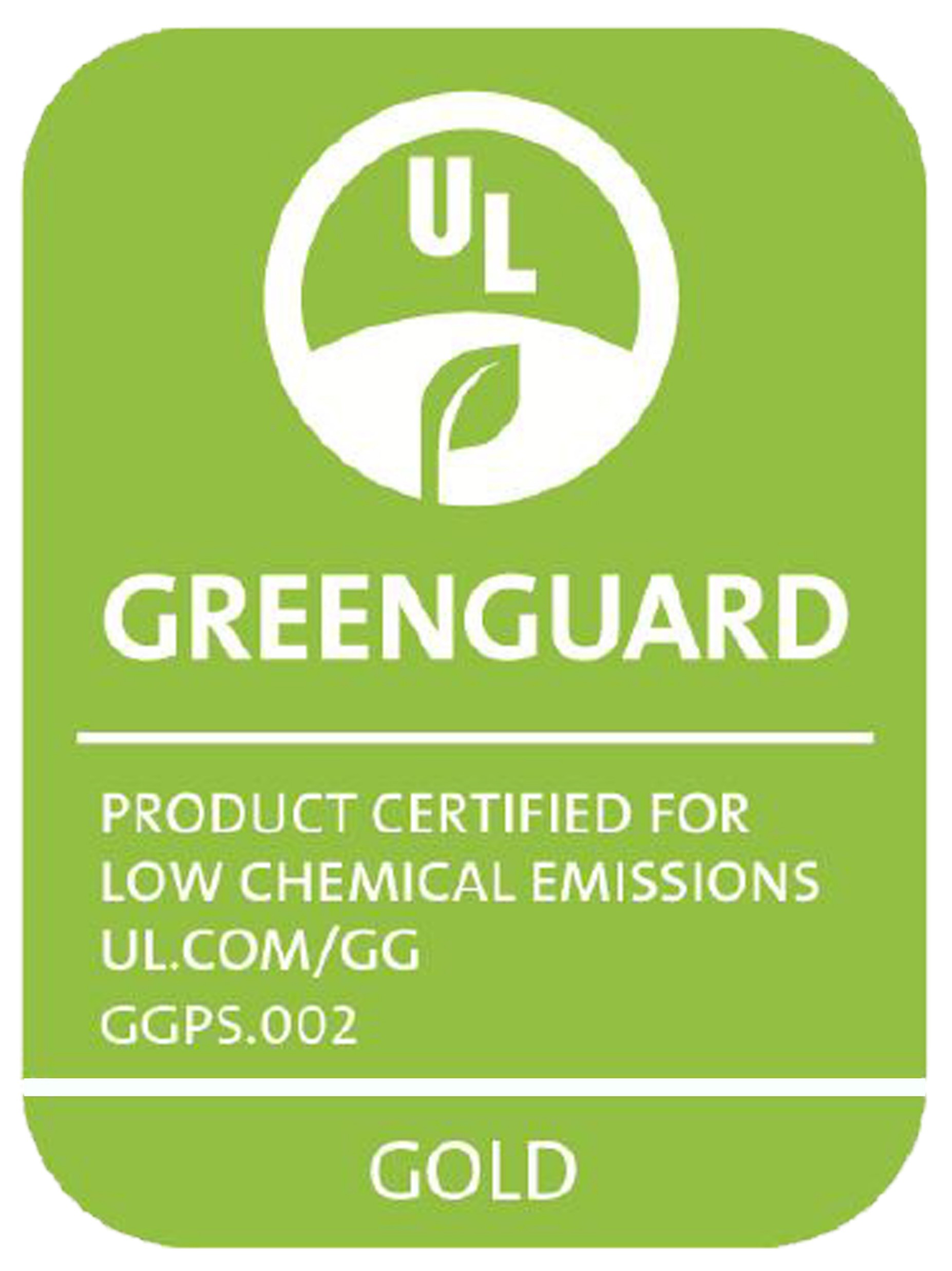 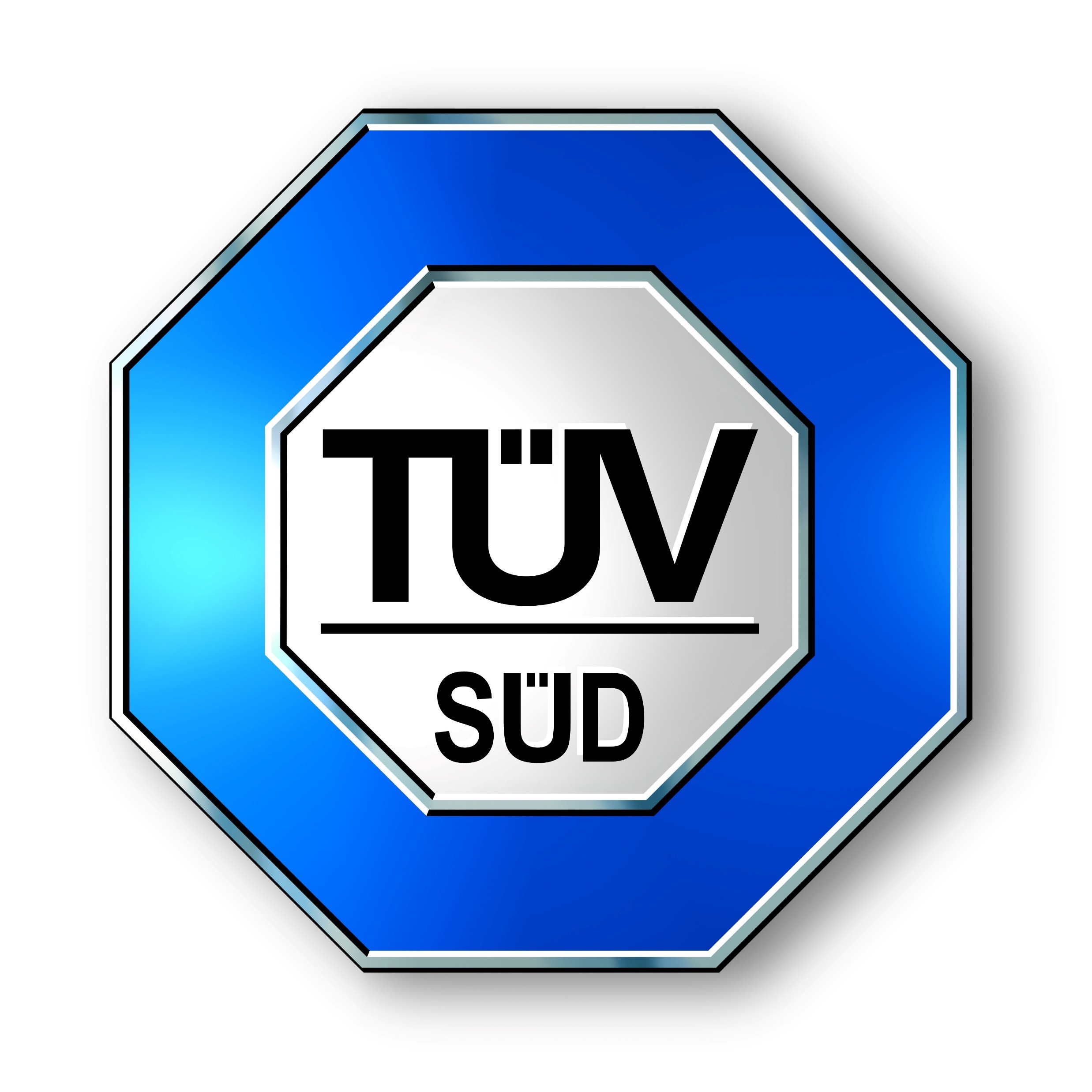 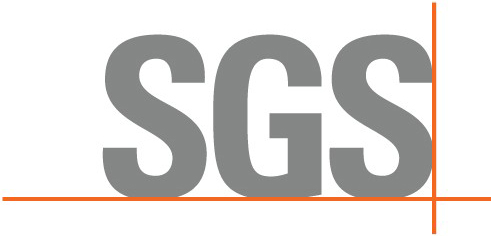 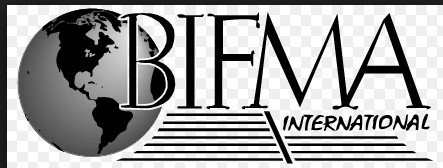 Office Chairs -SR 12 ( I-vino ) Products details
Seat Height Adjust
   The seat height can be adjusted by the paddle shift under
       the right side armrest .Holding the paddle shift, the body 
       weight will make the chair lower , releasing the paddle shift ,
       the chair height will be locked at desired position. Holding the
       paddle shift without weight on the seat will make it rise .
Seat Depth Adjustment
       Pressing the button on the left side of the seat will activate the
       seat depth adjustment . Sliding chair seat with body strength ,
       release the button at proper position will lock the seat .
2.     Backrest Tilt Adjustment
     The paddle shift under the left armrest can adjust the back tilting .
         lifting the paddle shift once and release with the body weight pressure
         on the back will lock the backrest at a proper position . Lifting the 
         paddle shift again will unlock the backrest , and it can be waggled 
         freely again .
Backrest Height Adjustment
       Pulling up the chair back will adjust its height higher , and the
       chair back will go down to the original position when it arrives
       the highest point.
Armrest Height and Angles Adjustment
       Pulling up the armrest will adjust its height . When it arrived
       the highest level , it will go down to the original position . The       
       arm pads also easily pivot .
Lumbar Support Adjustment
       Sliding the lumbar support up and down can adjust its height.
Headrest Adjustment
       Pulling headrest vertically will change its height and angle.
Backrest Tilting Tension Adjustment
       Pulling out the knob at the lower right side of the seat , turn it
       deasil ,the inclining tension of the backrest will get higher , while
       turn it widdershins , the tension get lower.
SEATING – Office Chairs -SR 13
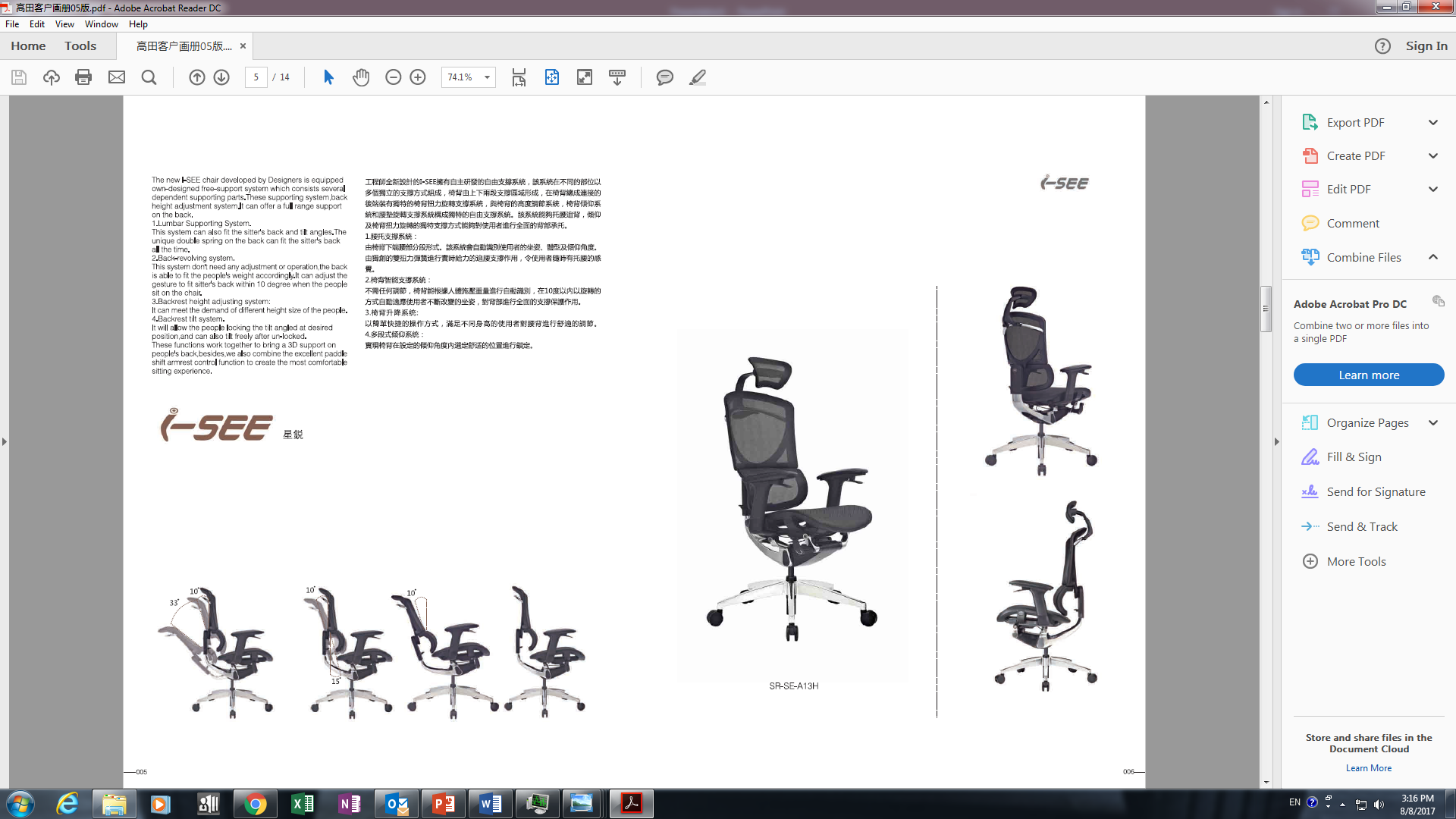 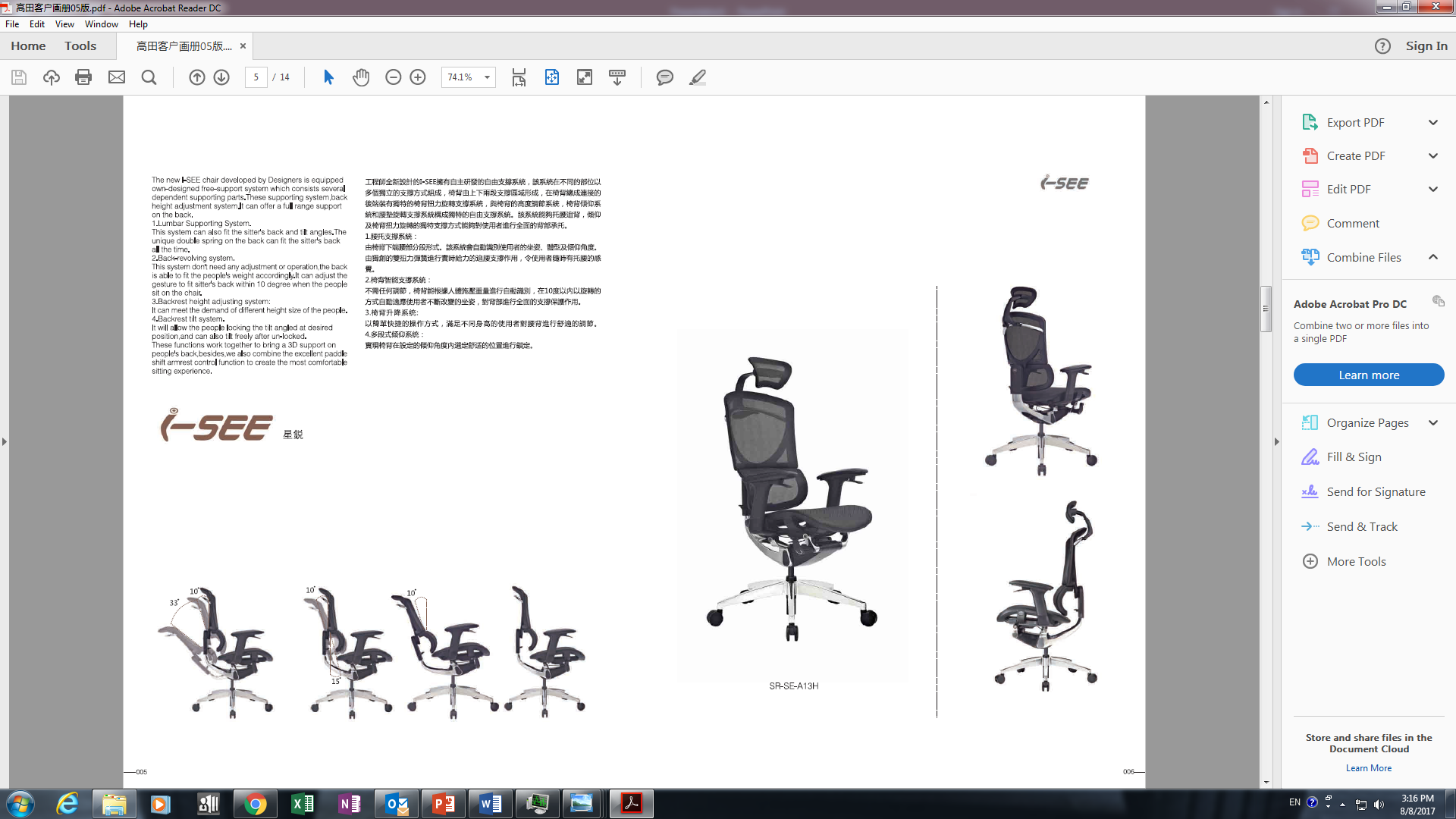 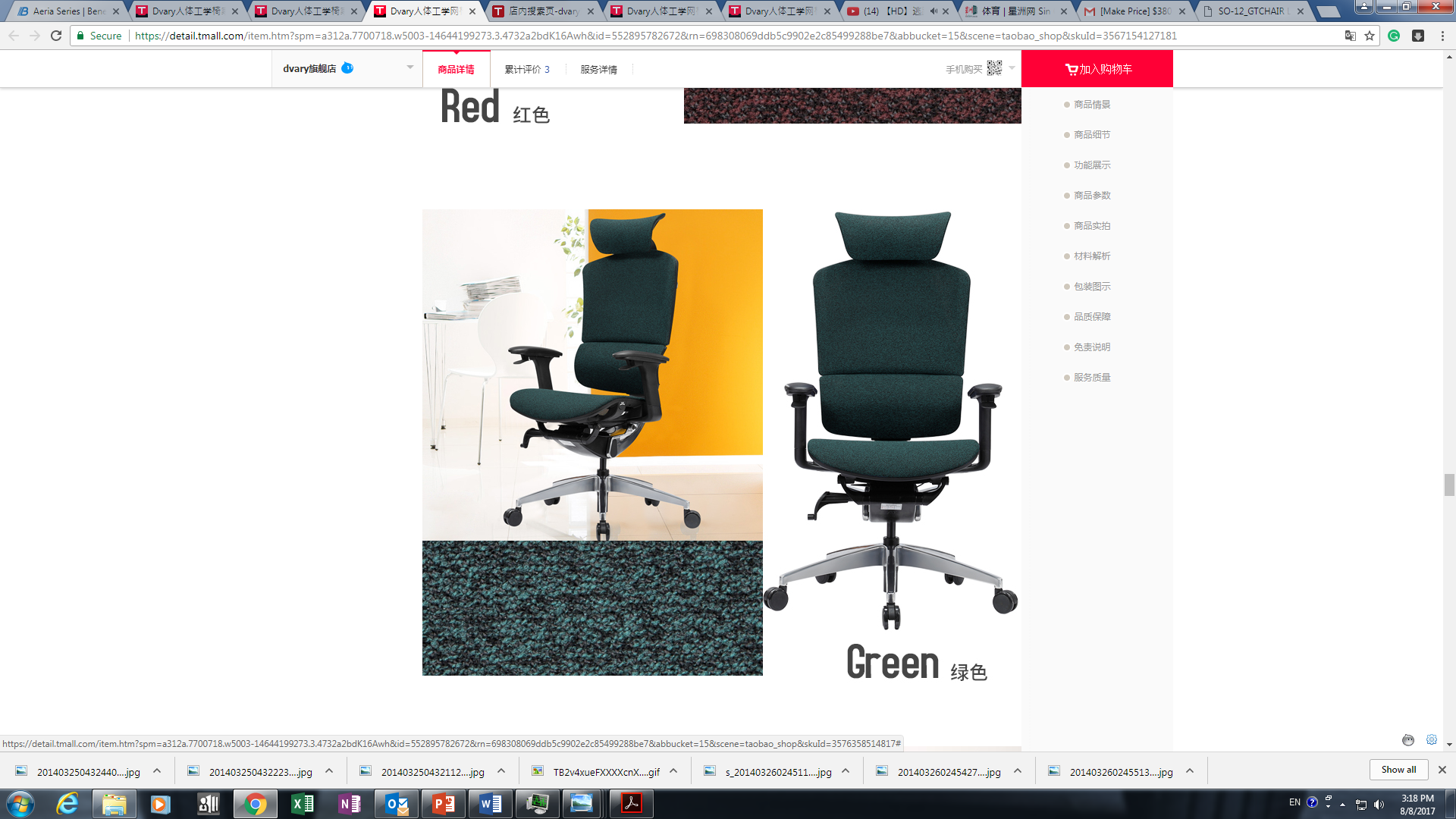 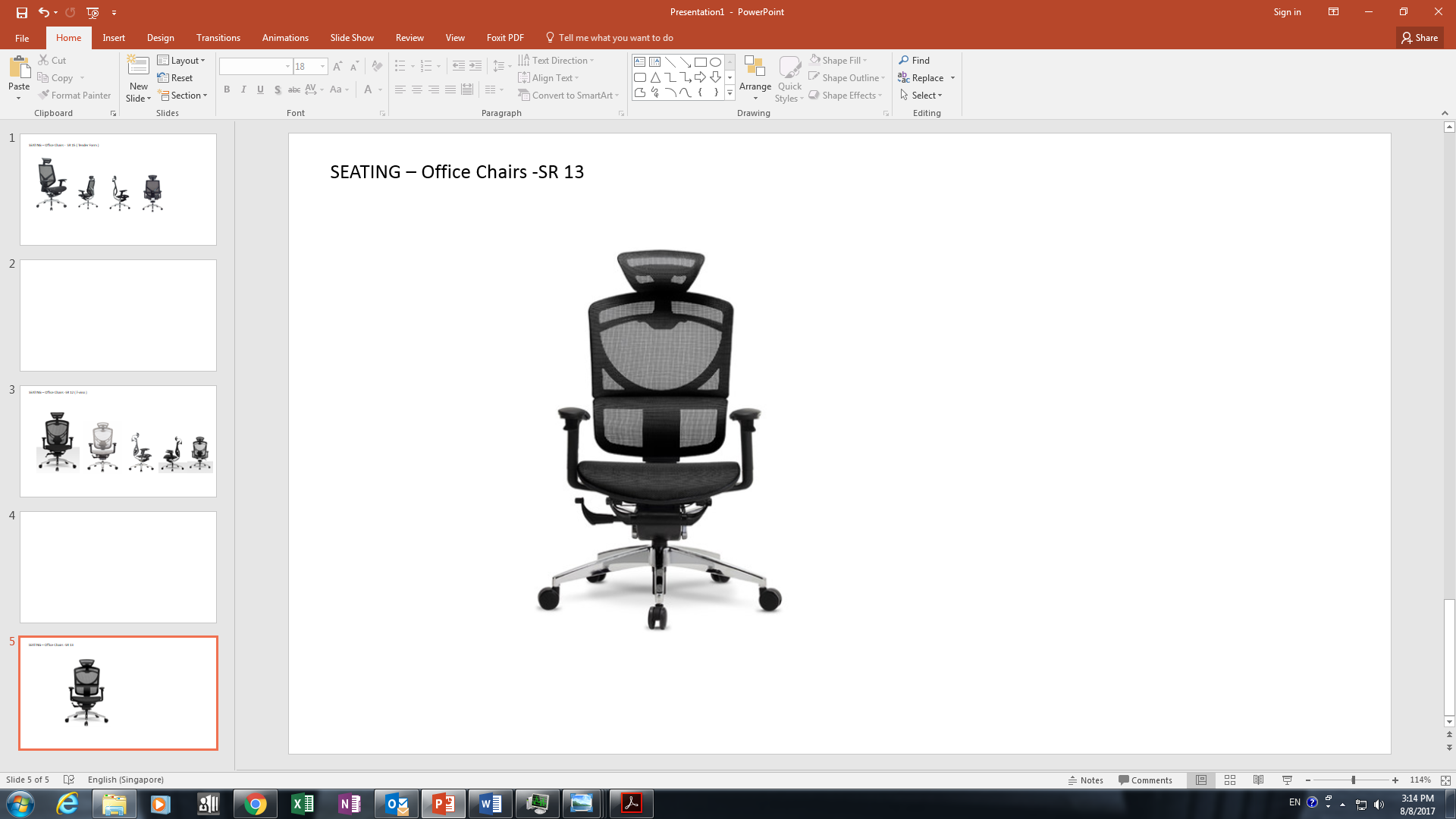 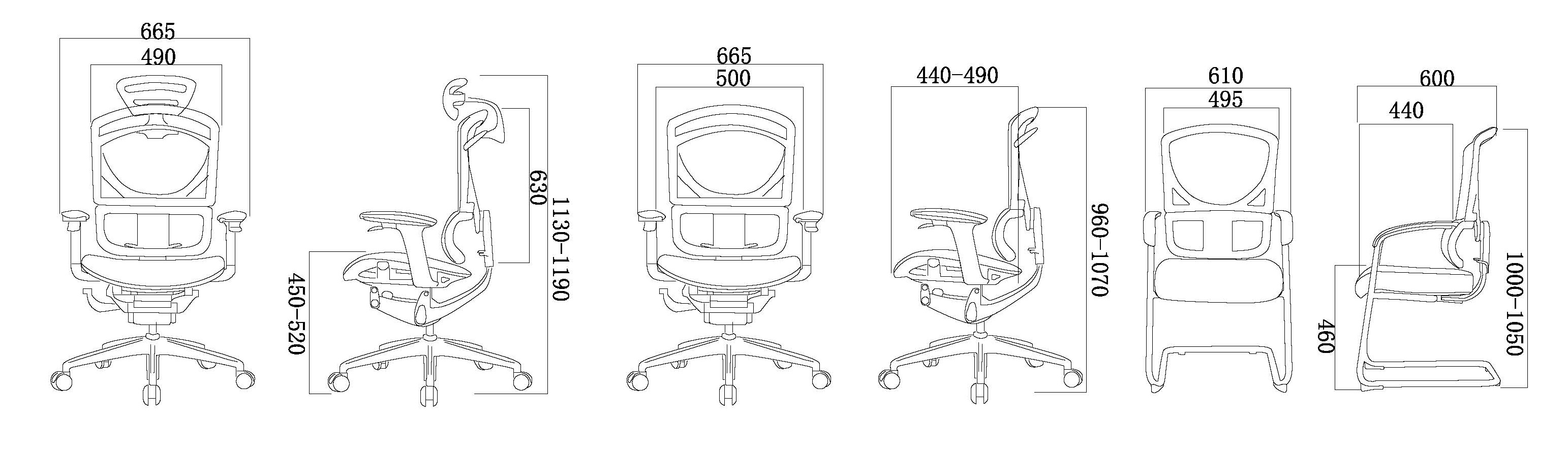 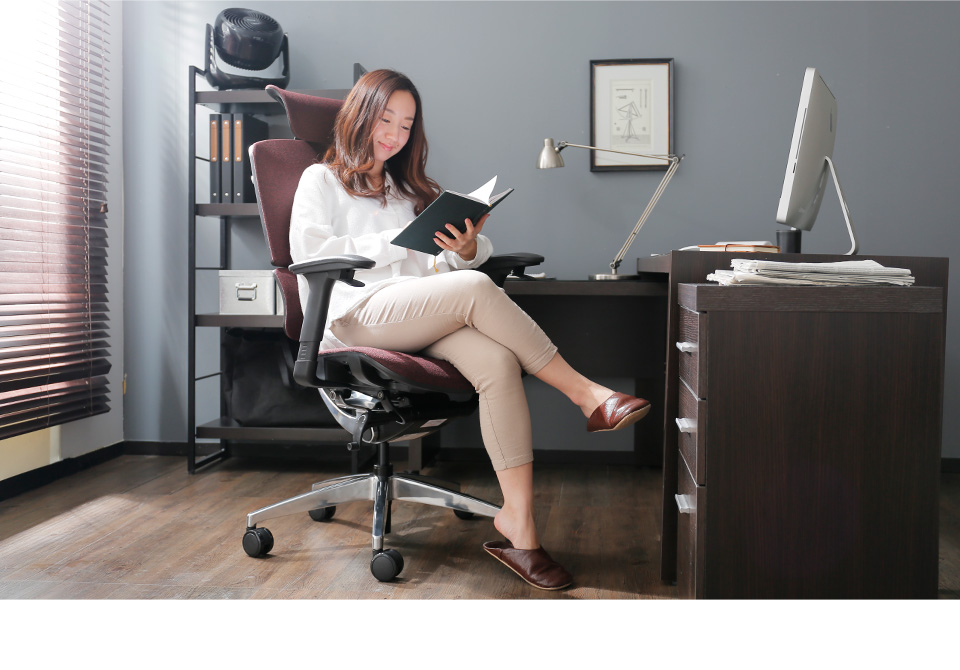 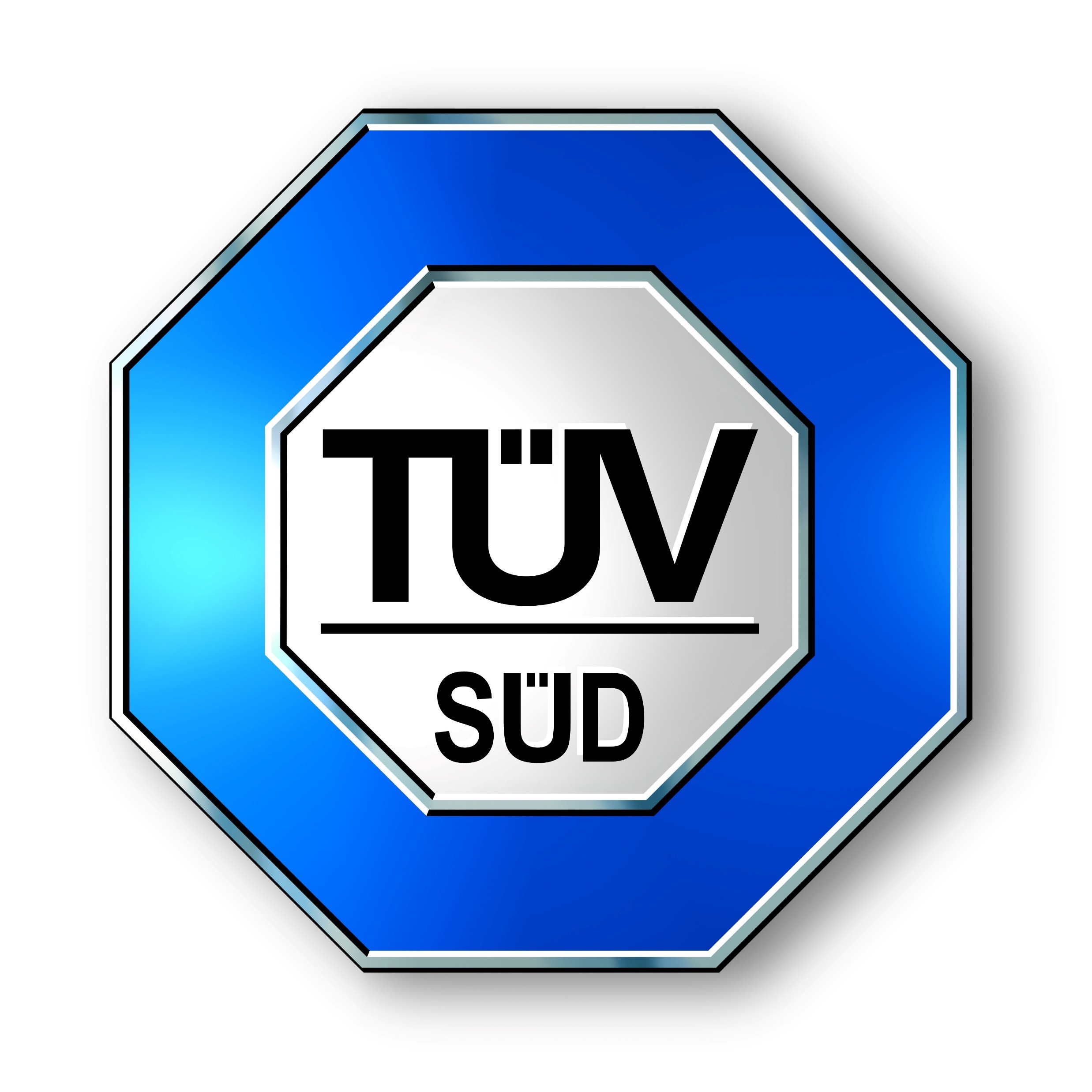 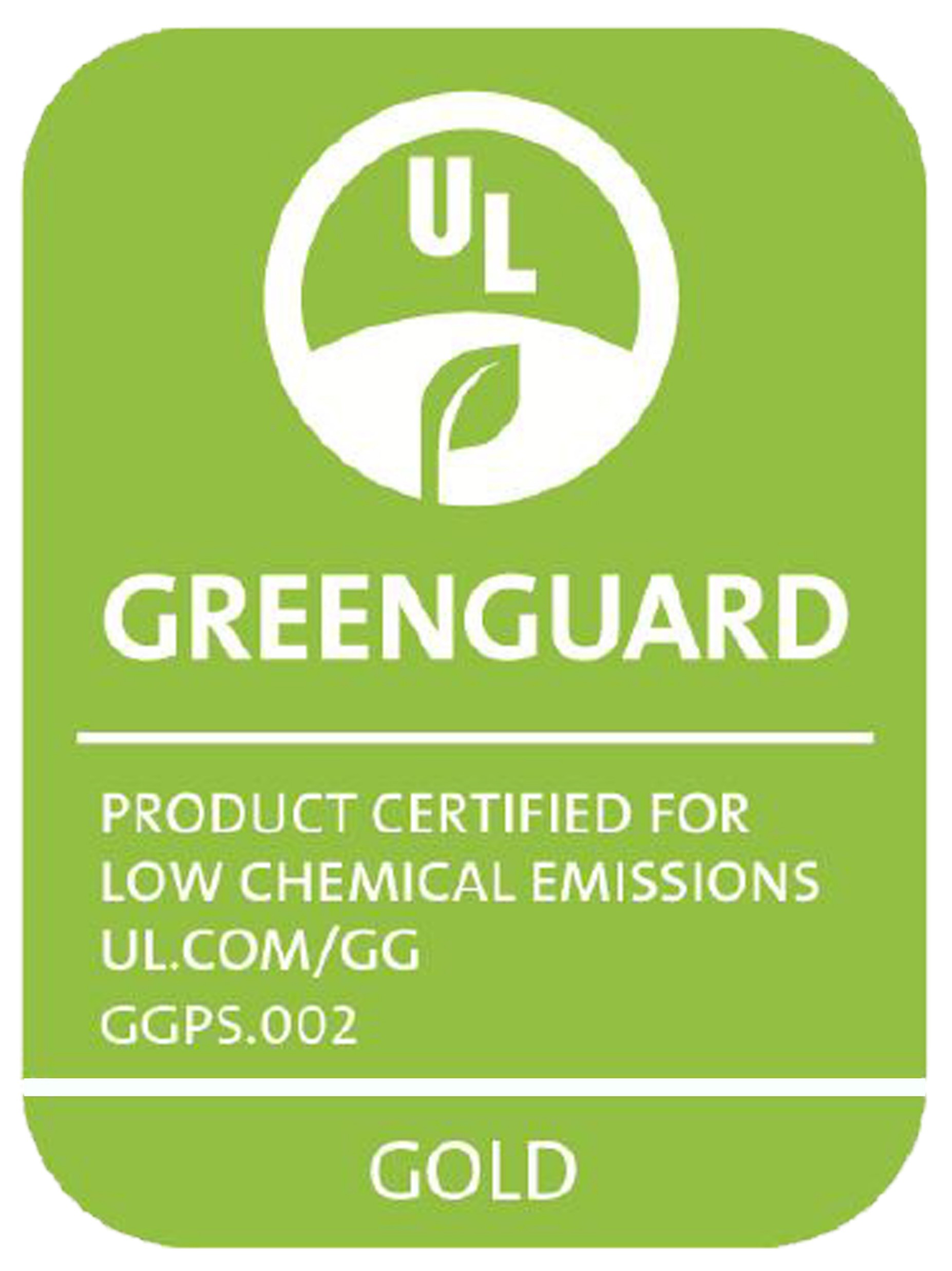 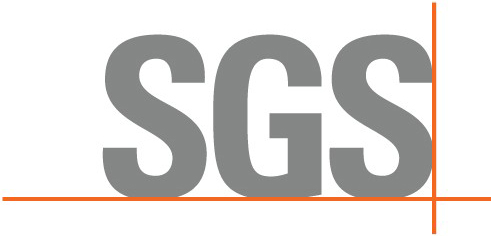 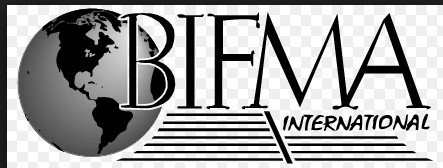 Office Chairs -SR 13 Products details
Seat Height Adjust
   The seat height can be adjusted by the paddle shift under
       the right side armrest .Holding the paddle shift, the body 
       weight will make the chair lower , releasing the paddle shift ,
       the chair height will be locked at desired position. Holding the
       paddle shift without weight on the seat will make it rise .
Seat Depth Adjustment
       Pressing the button on the left side of the seat will activate the
       seat depth adjustment . Sliding chair seat with body strength ,
       release the button at proper position will lock the seat .
2.     Backrest Tilt Adjustment
     The paddle shift under the left armrest can adjust the back tilting .
         lifting the paddle shift once and release with the body weight pressure
         on the back will lock the backrest at a proper position . Lifting the 
         paddle shift again will unlock the backrest , and it can be waggled 
         freely again .
Backrest Height Adjustment
       Pulling up the chair back will adjust its height higher , and the
       chair back will go down to the original position when it arrives
       the highest point.
7.   Headrest Adjustment
       Pulling headrest vertically will change its height and angle.
Armrest Height and Angles Adjustment
       Pulling up the armrest will adjust its height . When it arrived
       the highest level , it will go down to the original position . The       
       arm pads also easily pivot .
Backrest Tilting Tension Adjustment
       Pulling out the knob at the lower right side of the seat , turn it
       deasil ,the inclining tension of the backrest will get higher , while
       turn it widdershins , the tension get lower.
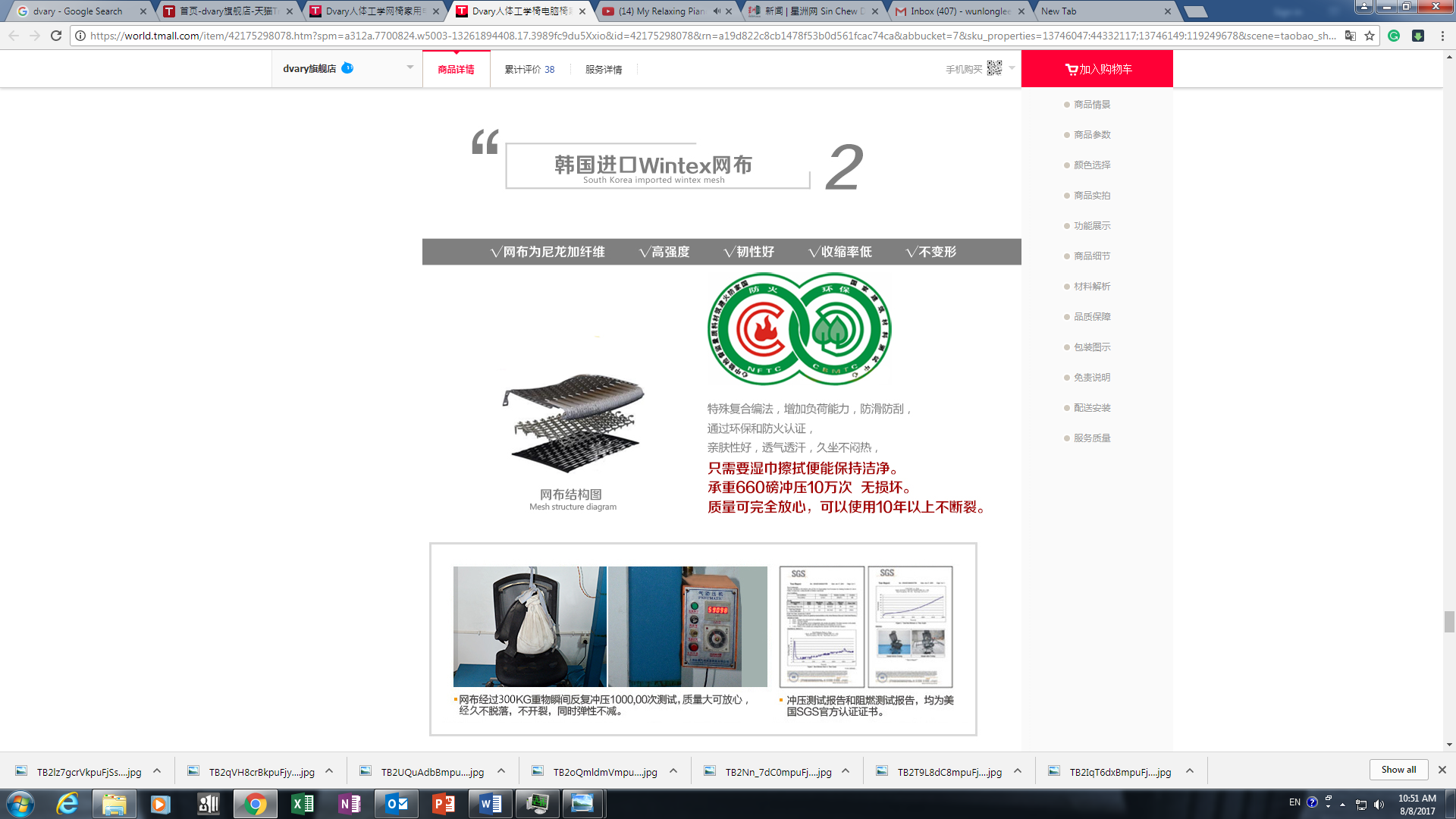 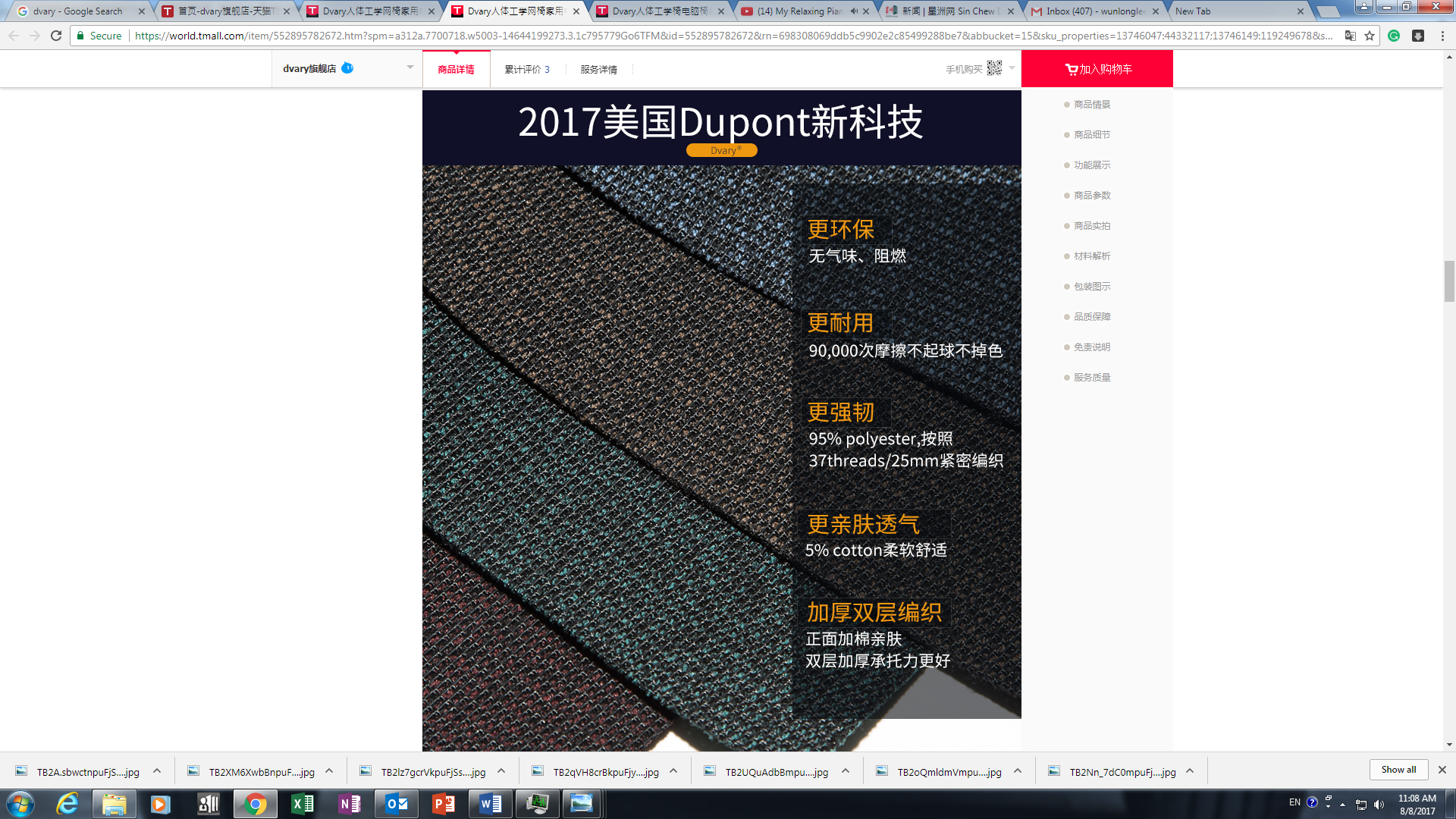 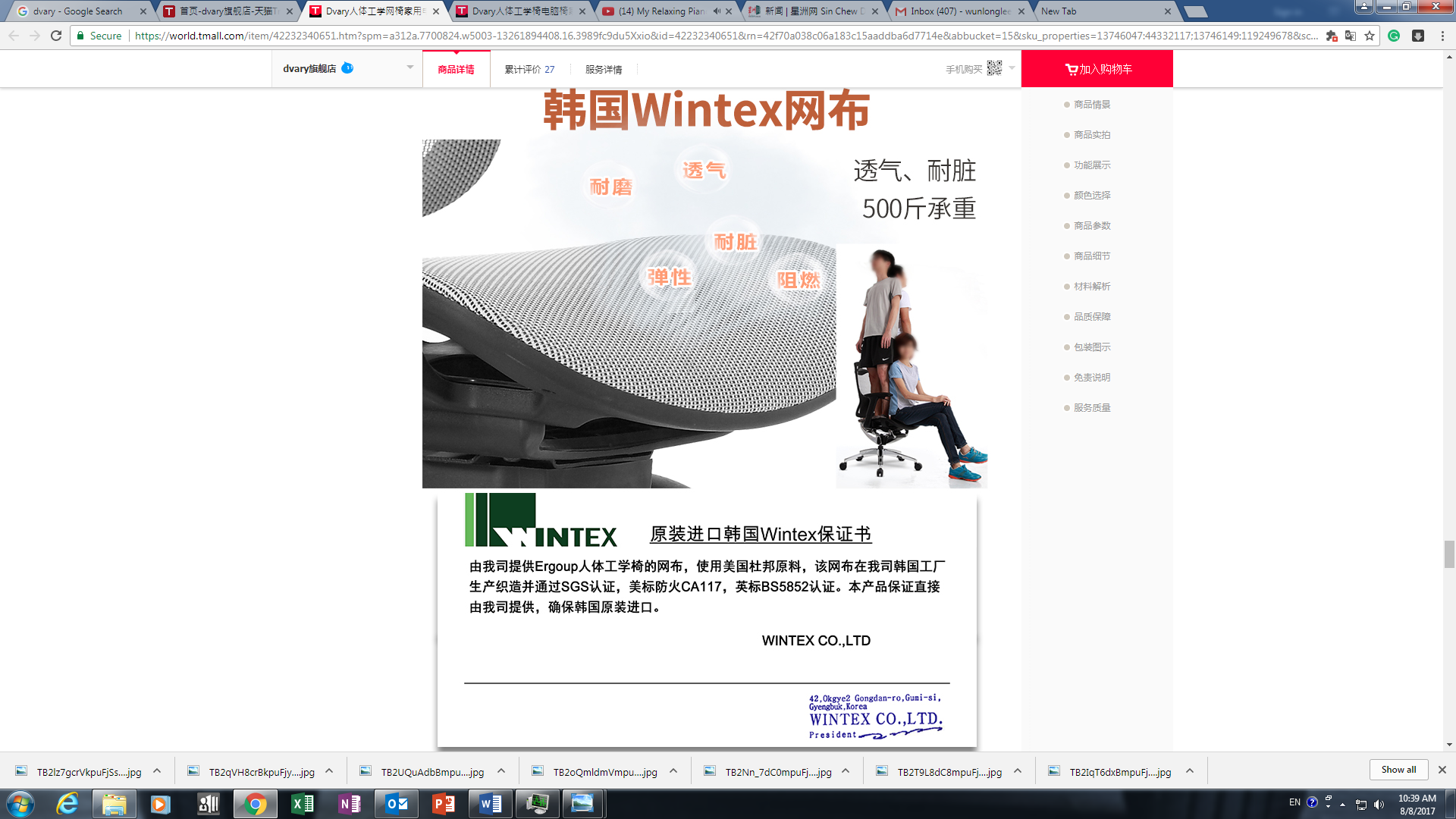 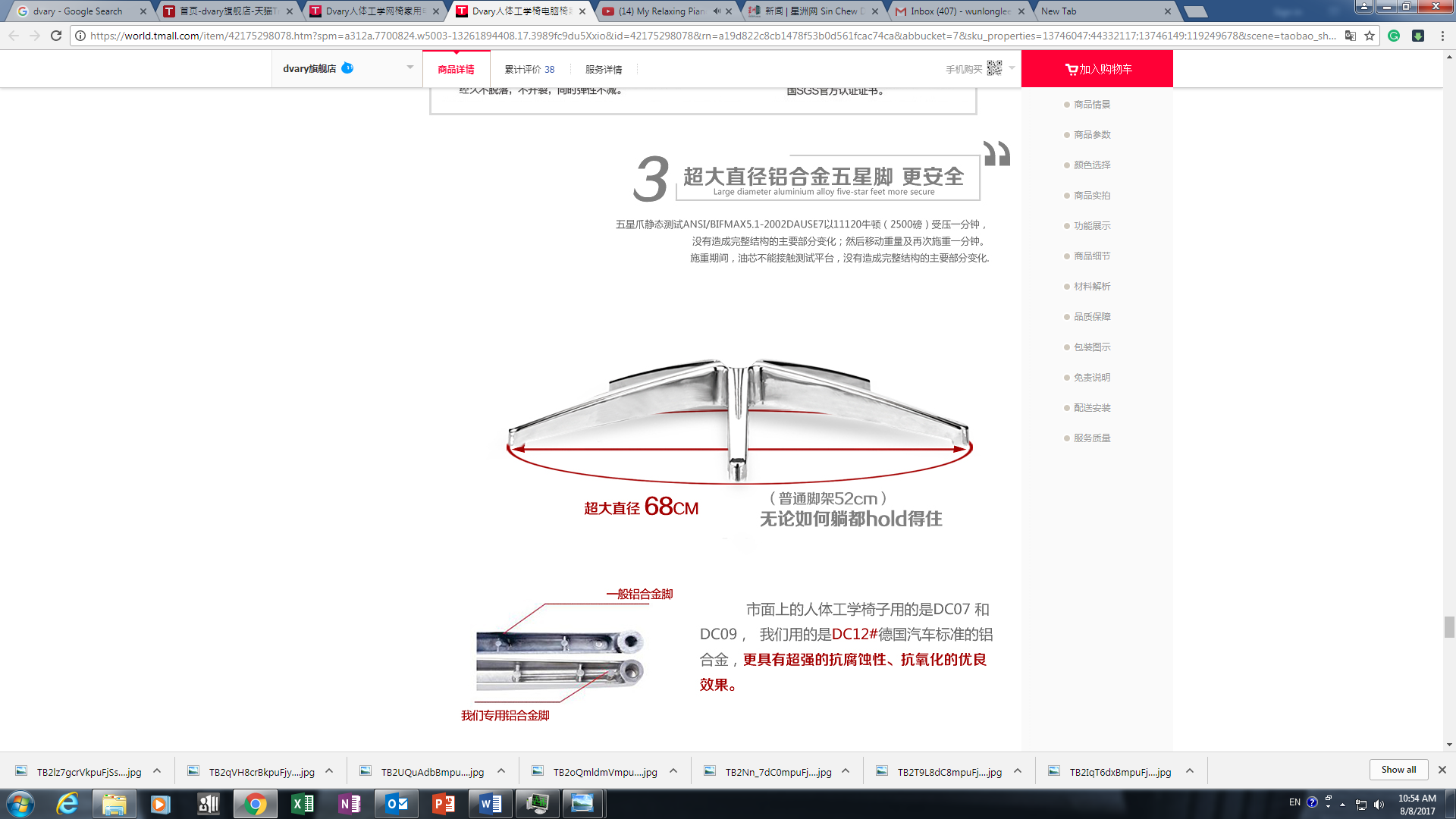 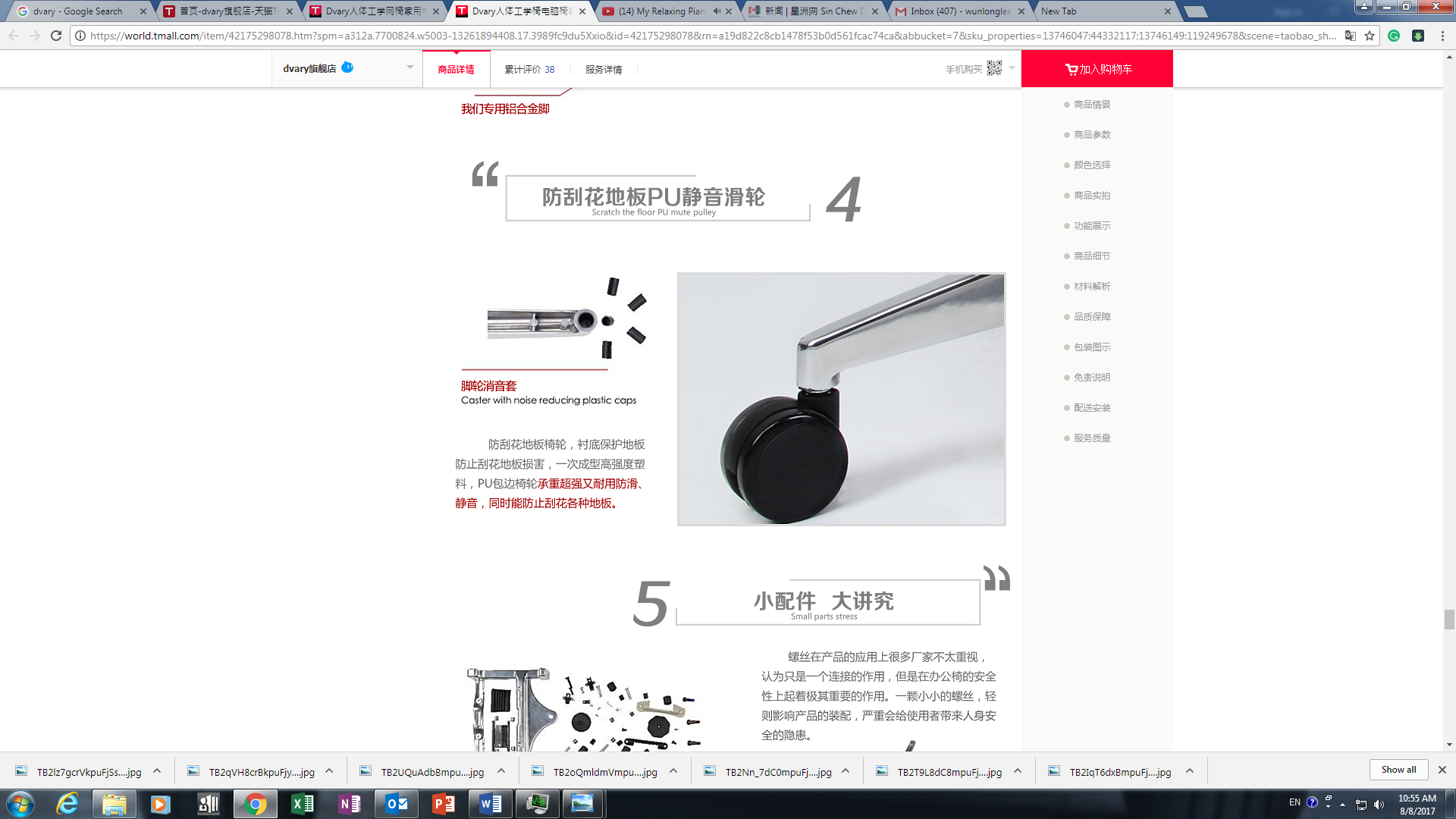 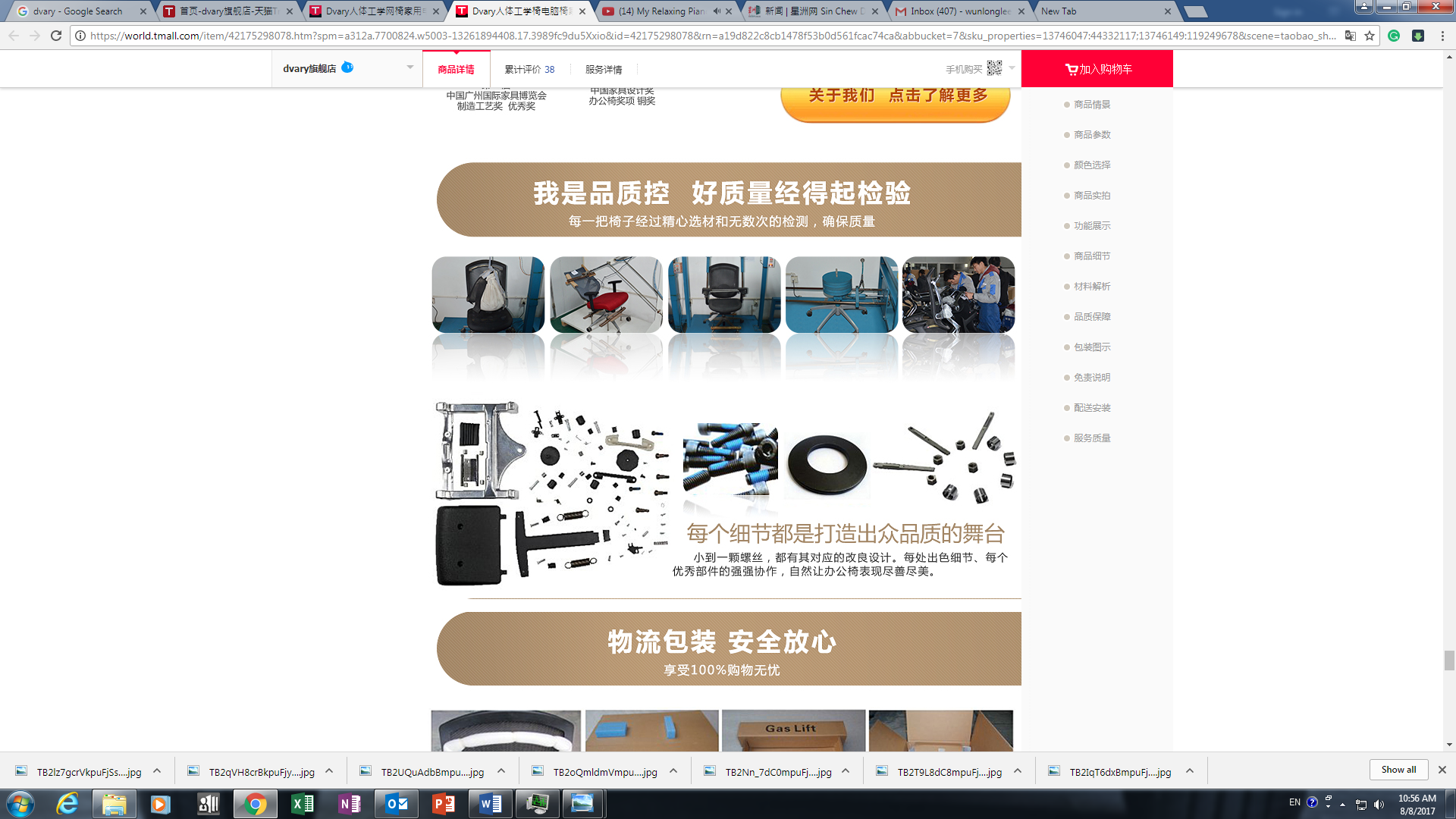 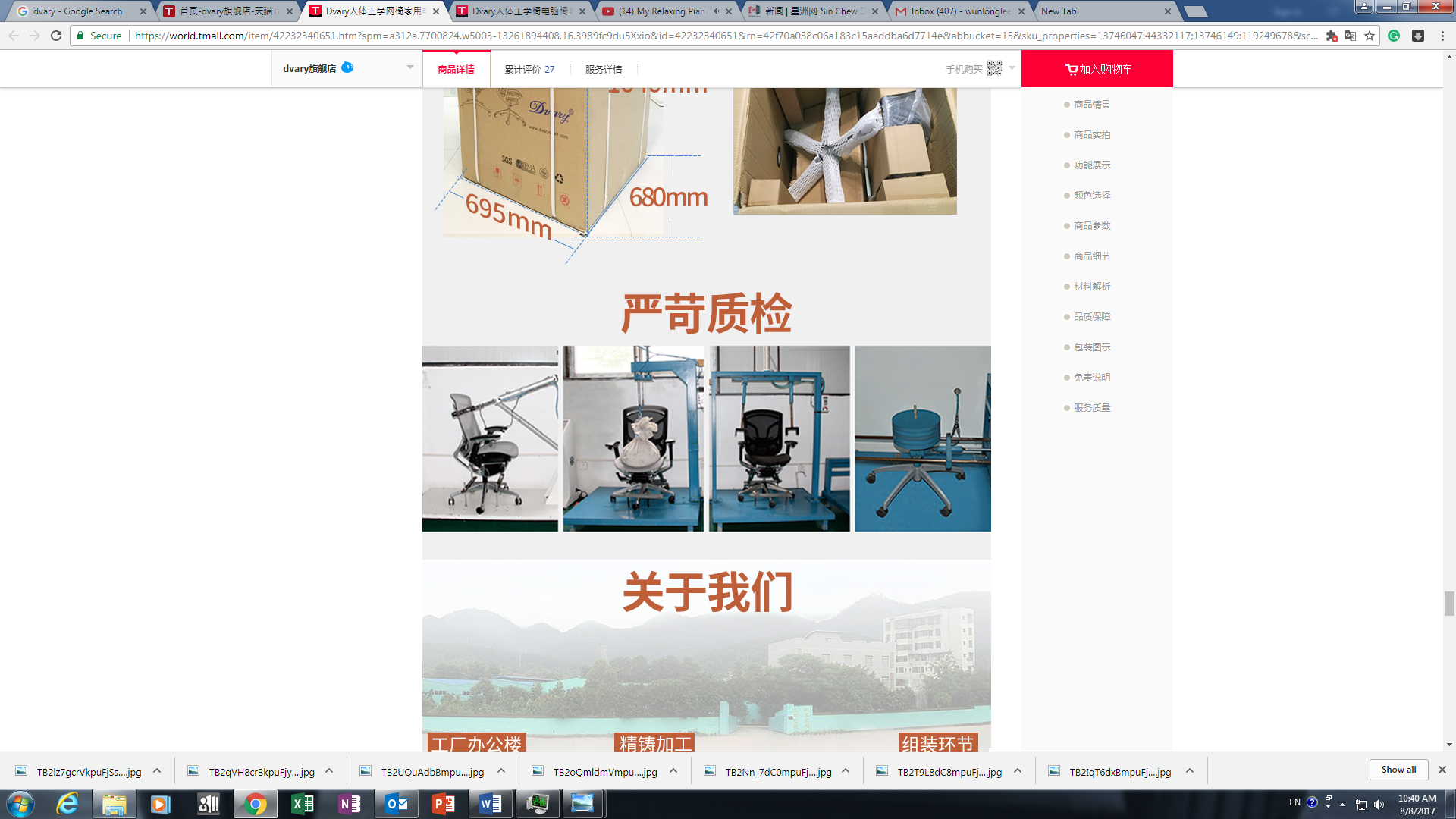 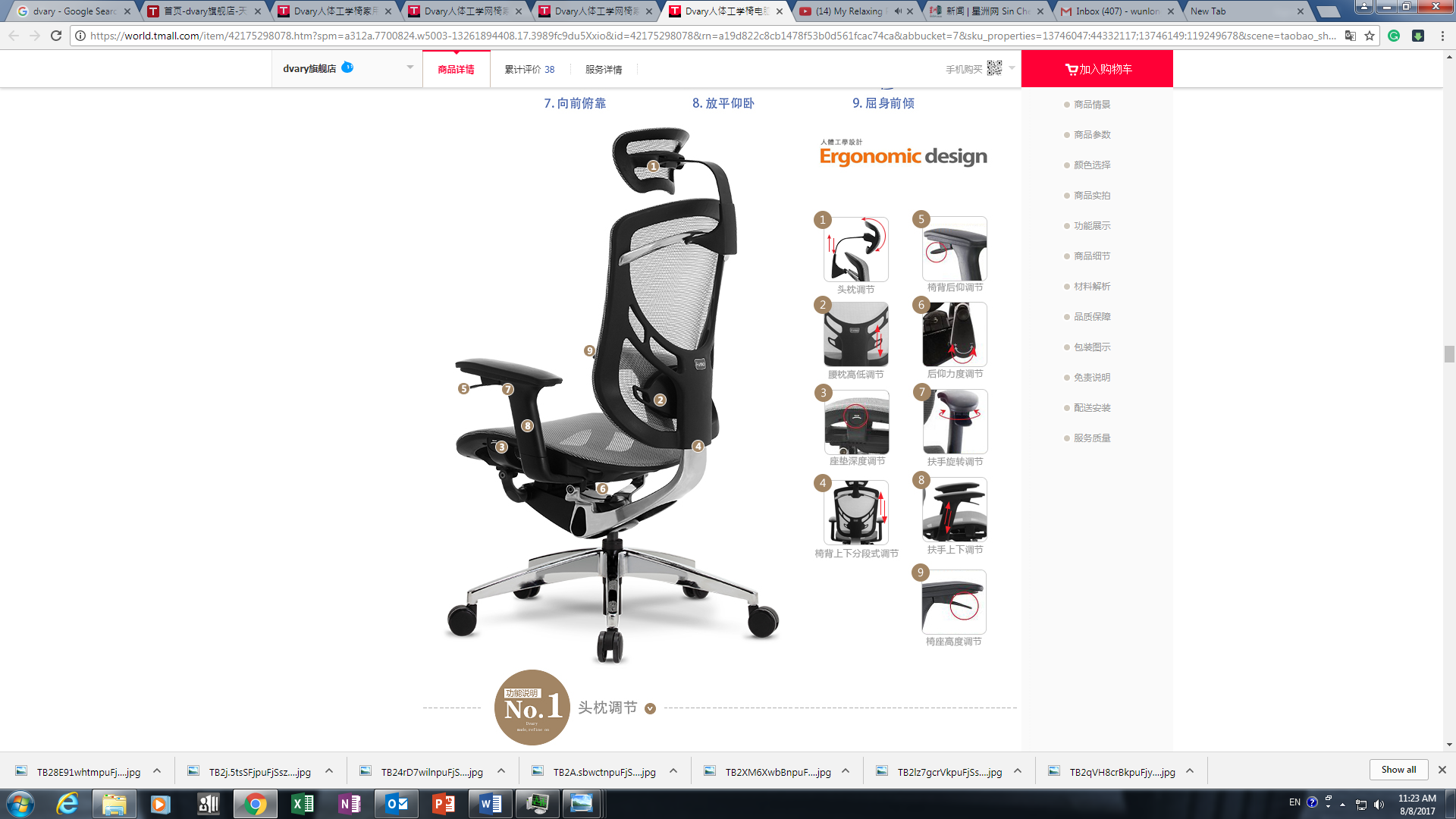 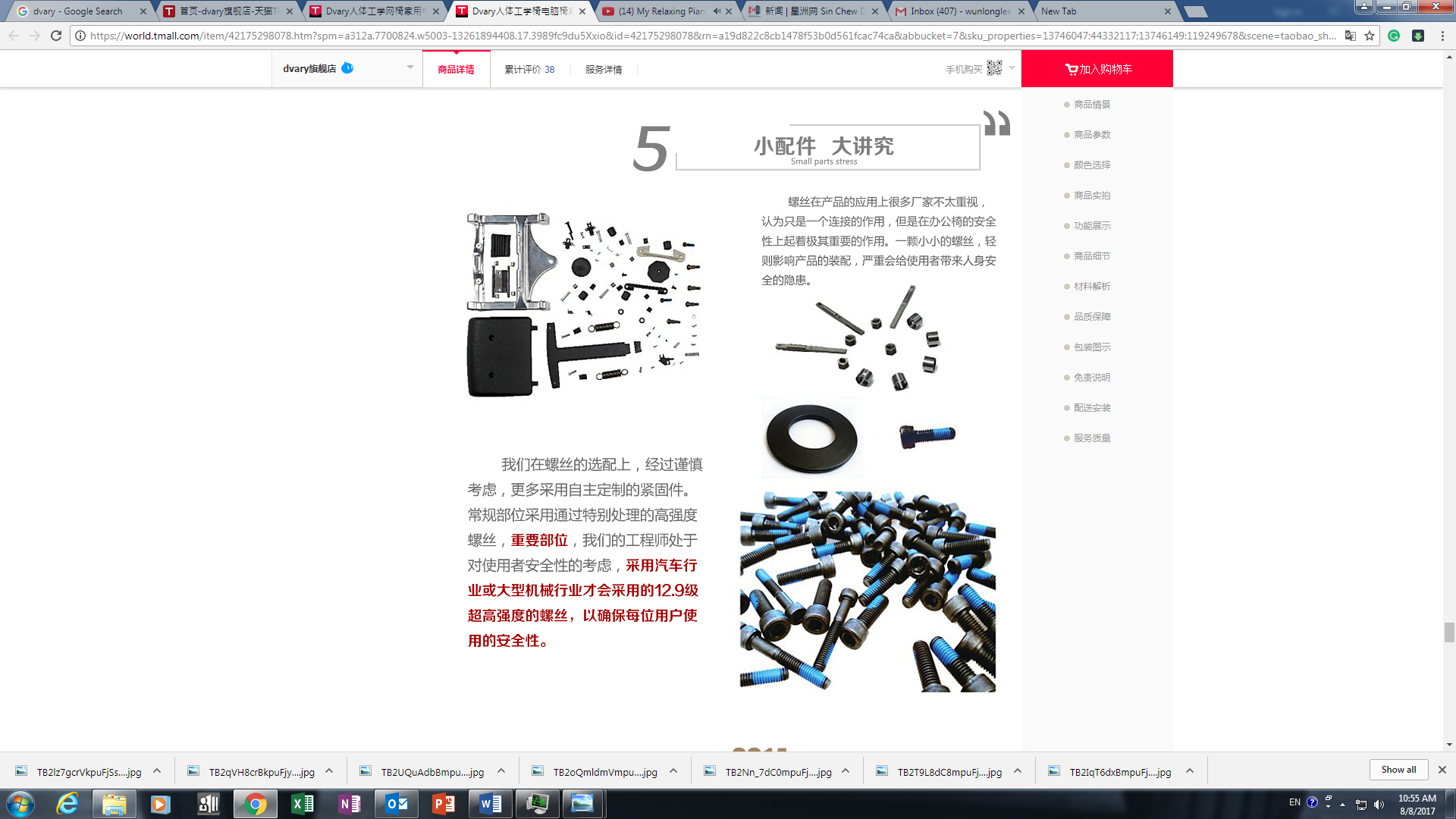 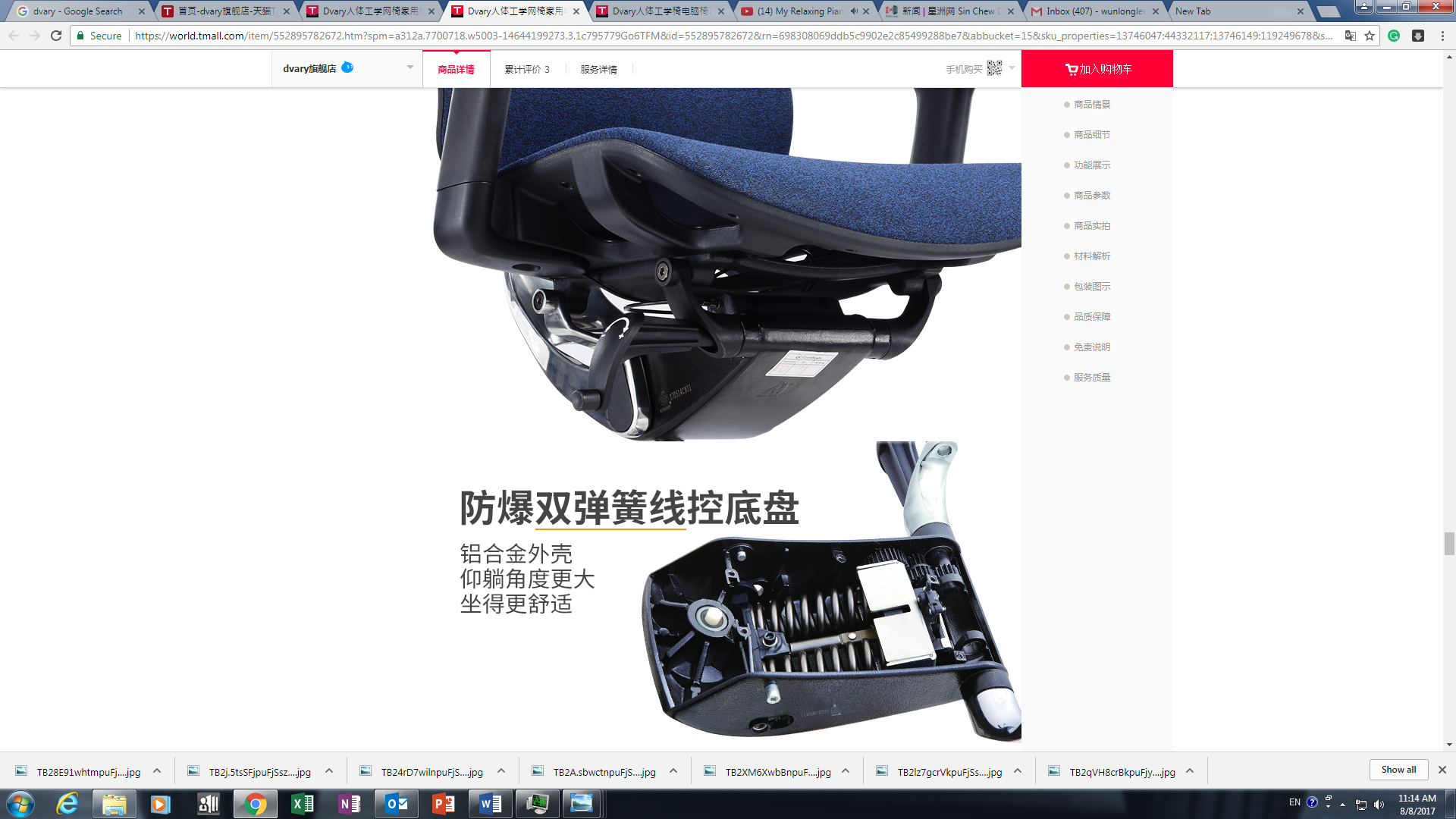 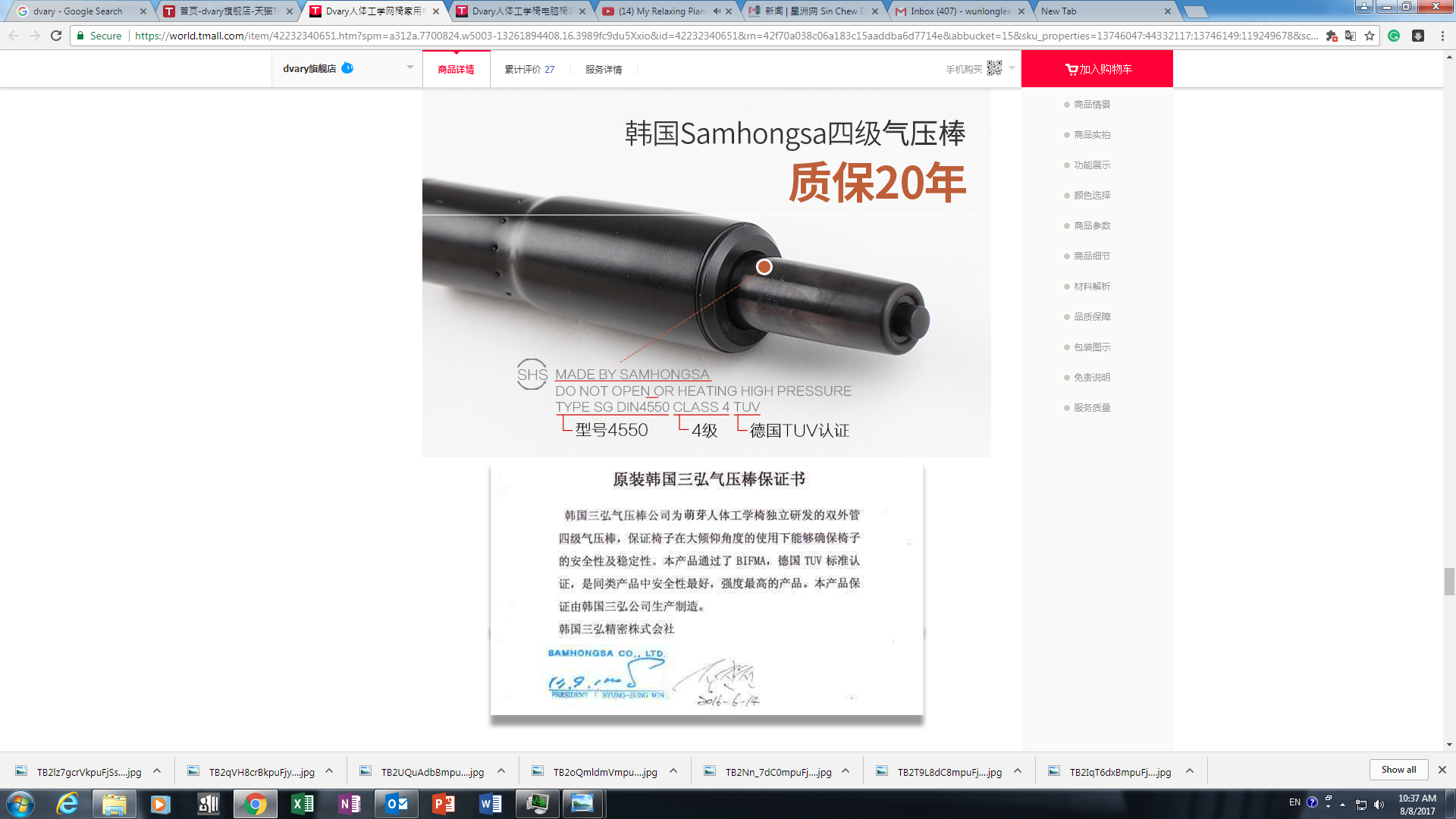 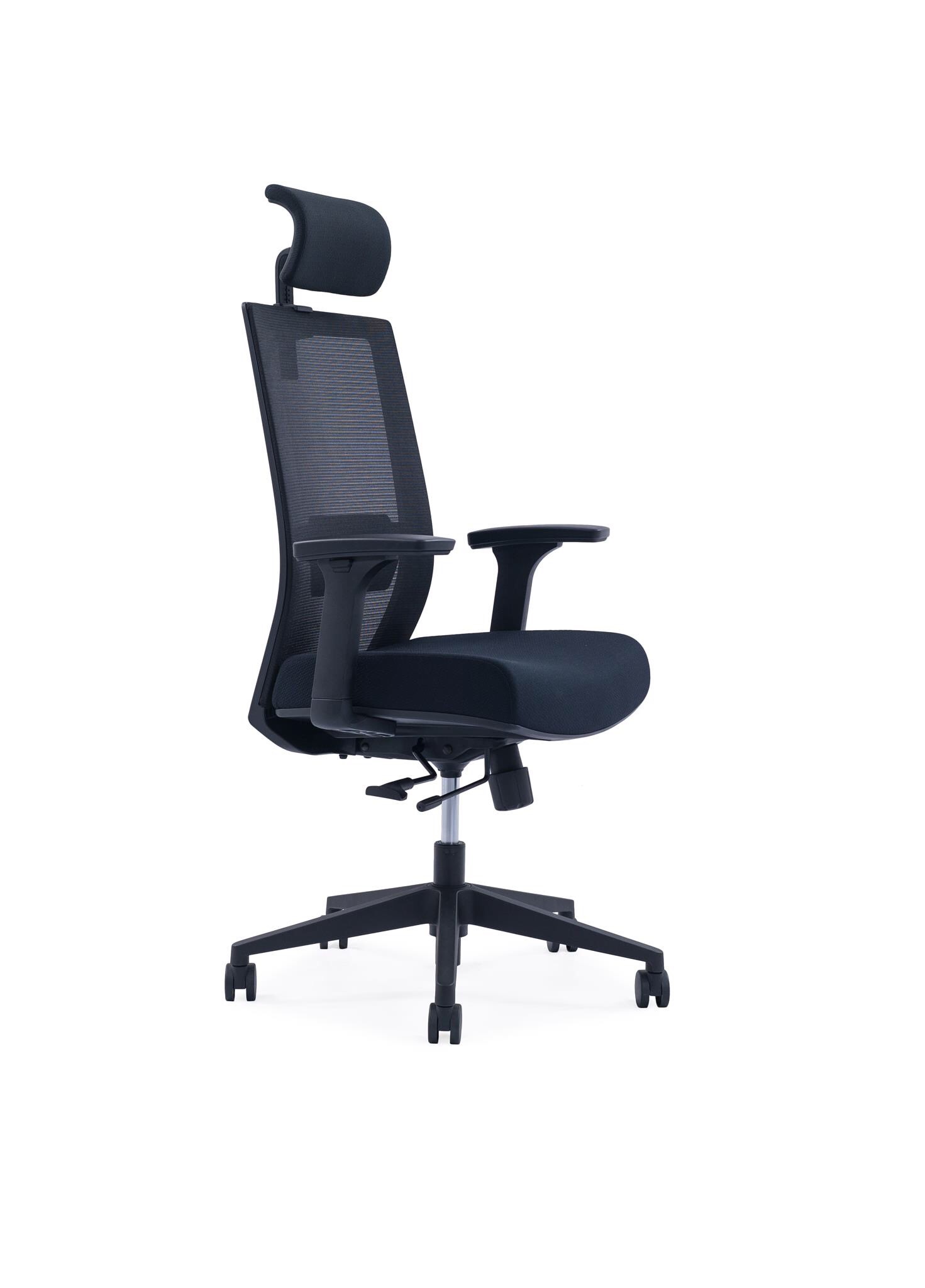 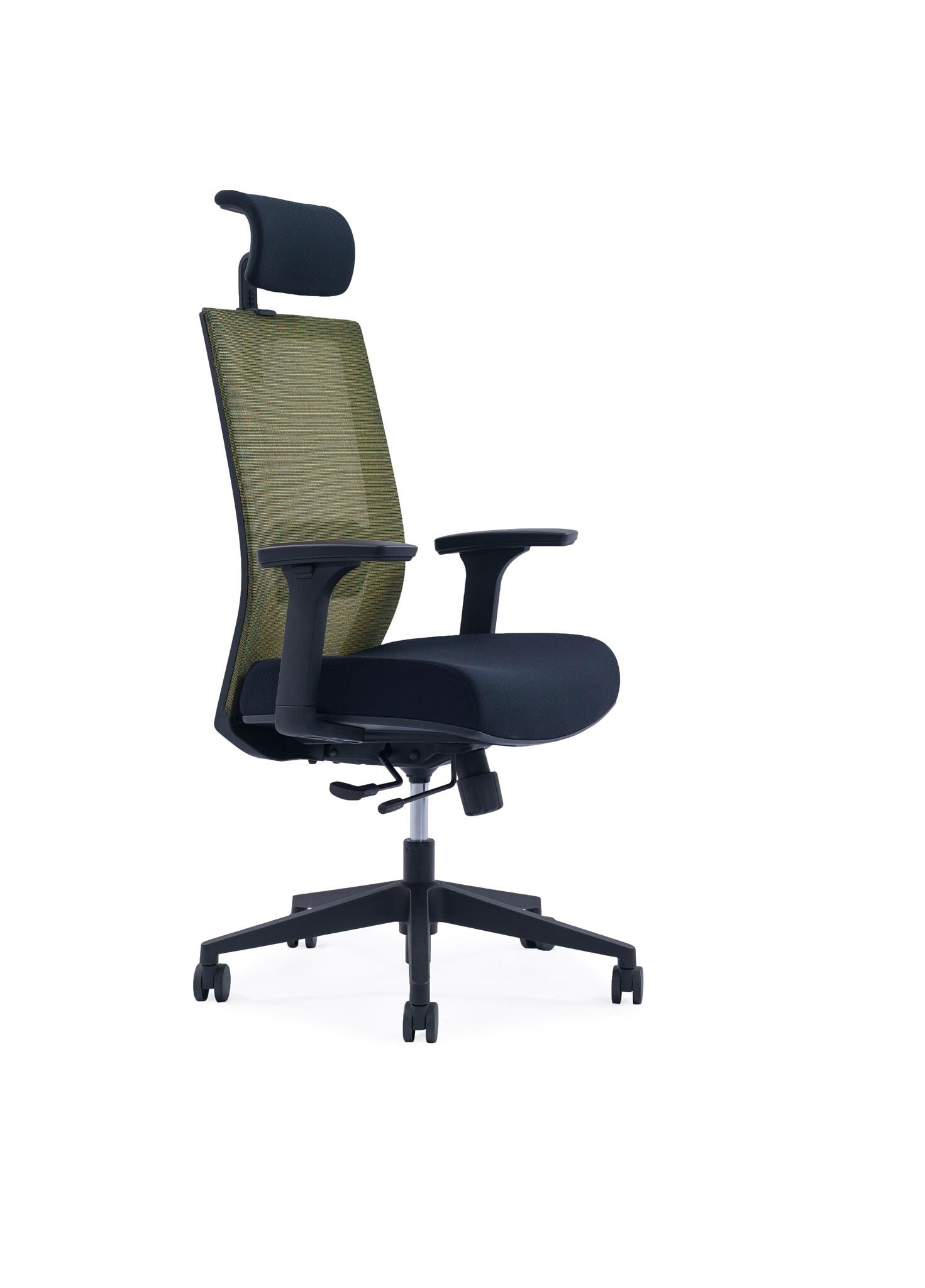 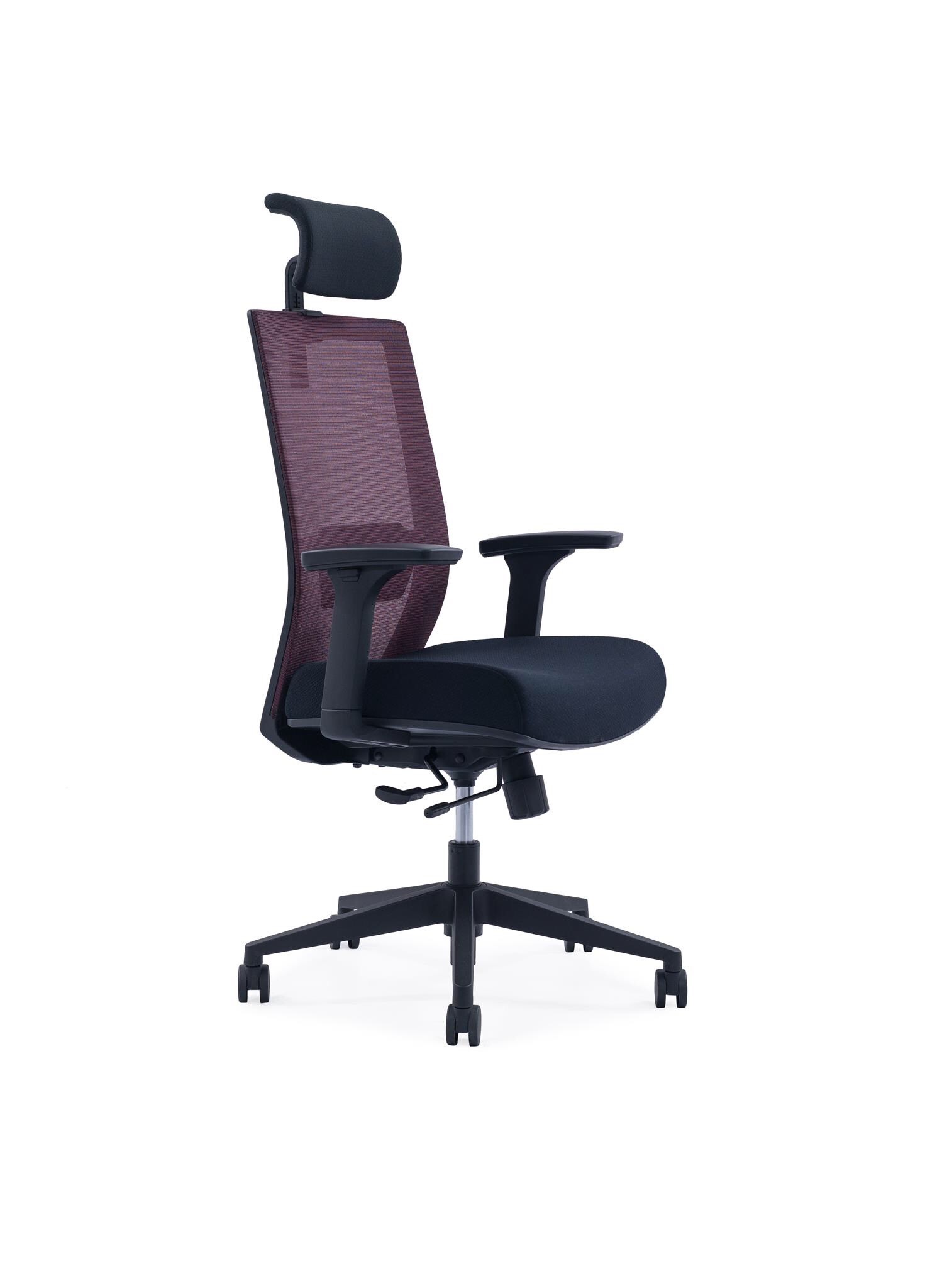 TD Highback Series
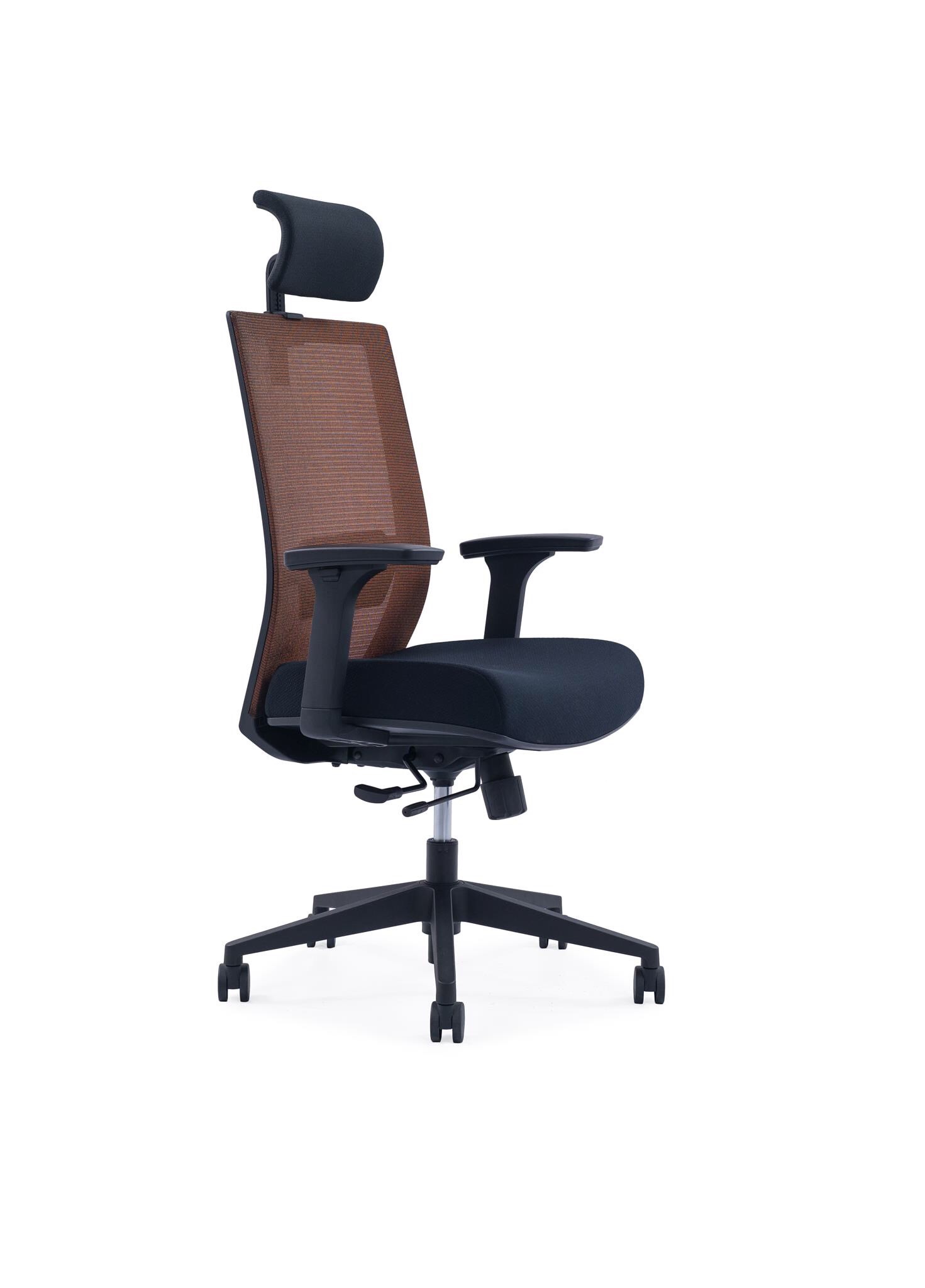 The clean and elegant color and structure coruscate the
Unique expressive force and permanent life .
Product Features
Headrest Adjust
Backrest Tension Adjust
2D Armrest Adjust
Seat Depth Adjust
75mm Molded Cushion
Back Lumbar Support Adjust
3 Position Lock
Seat Height Adjust
Sleek 5 Pedestal Nylon Base or Alloy Base*
 Korea Wintex Mesh 
 Korea Samhongsa Gas lift
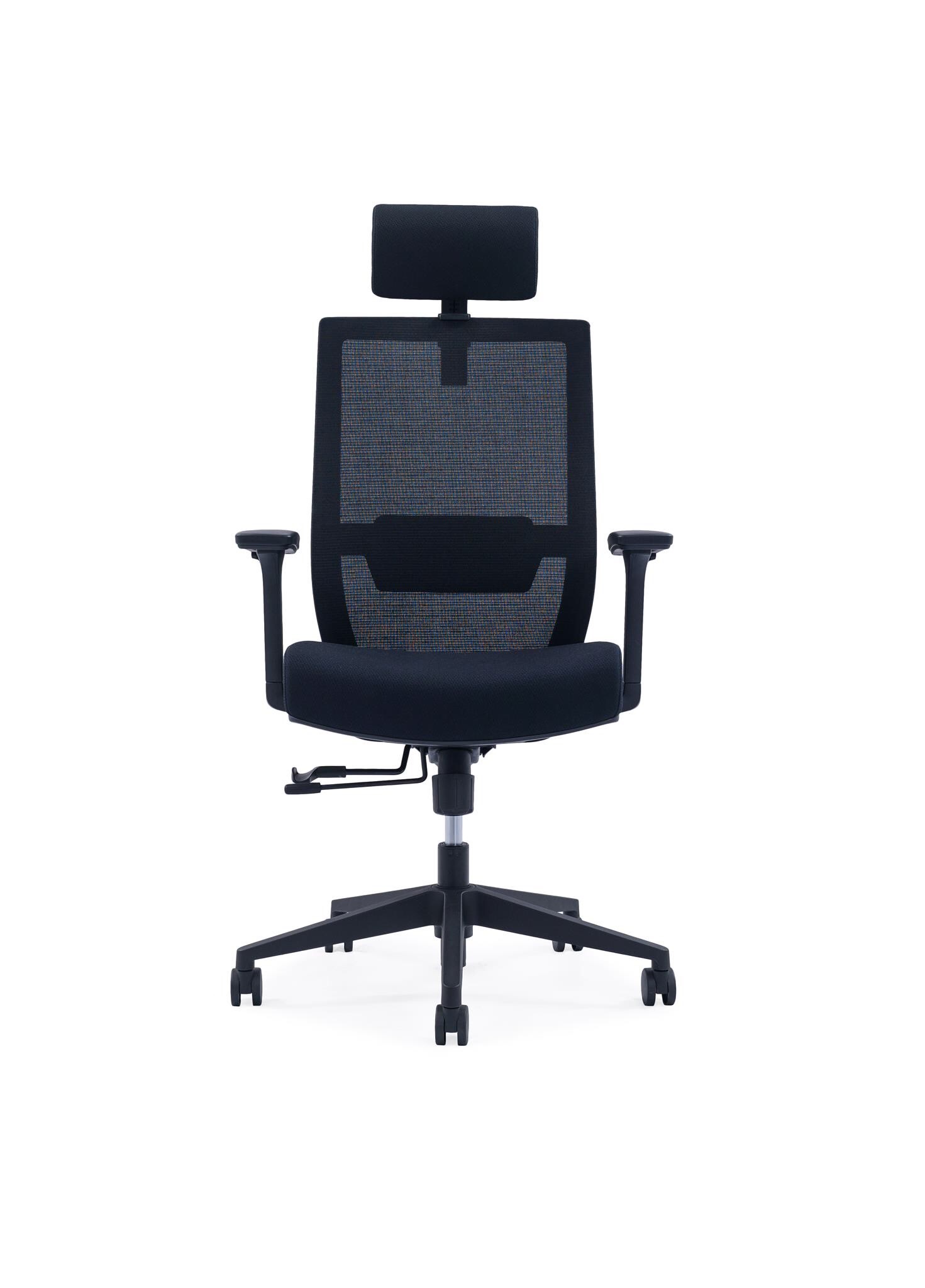 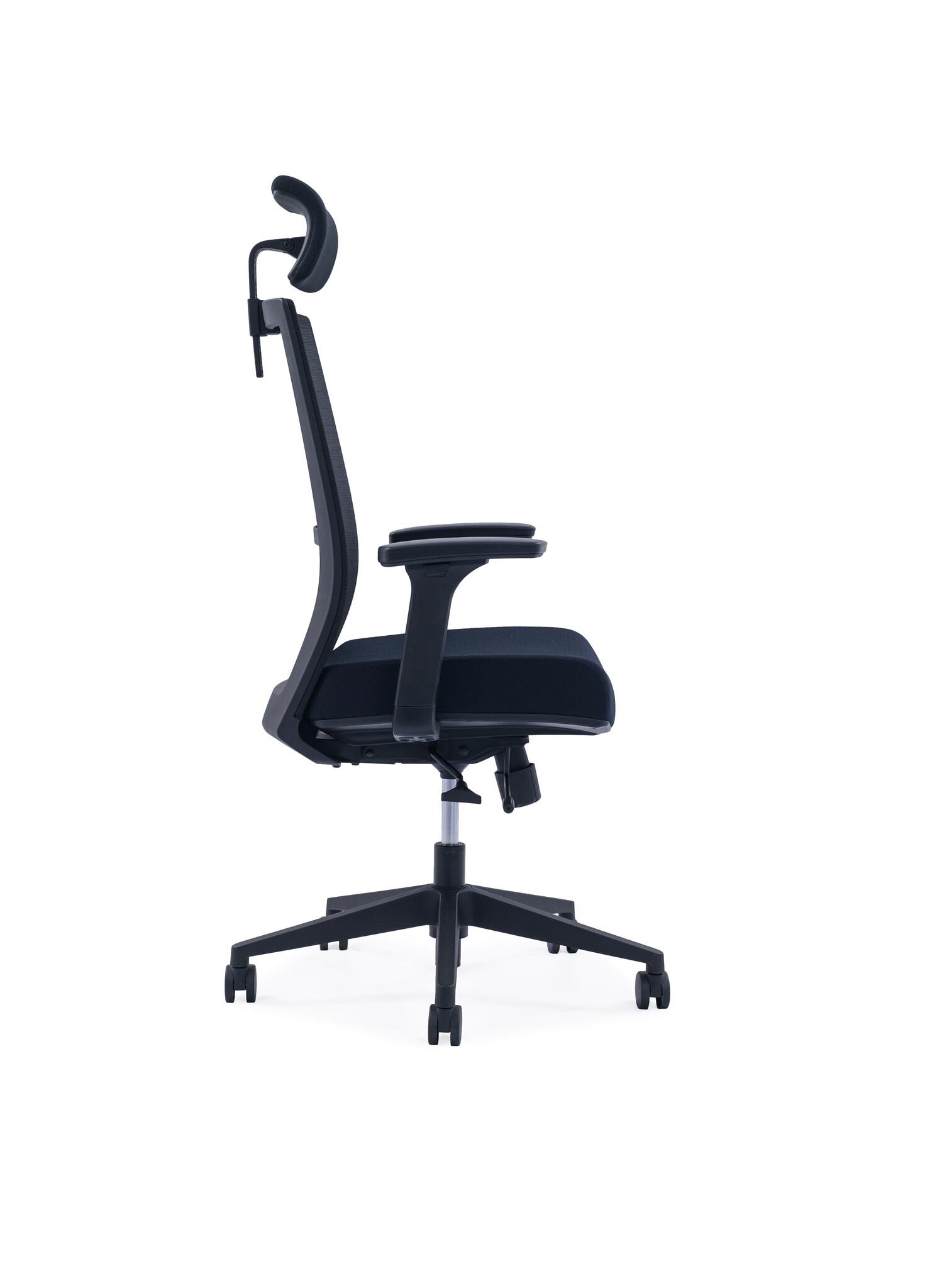 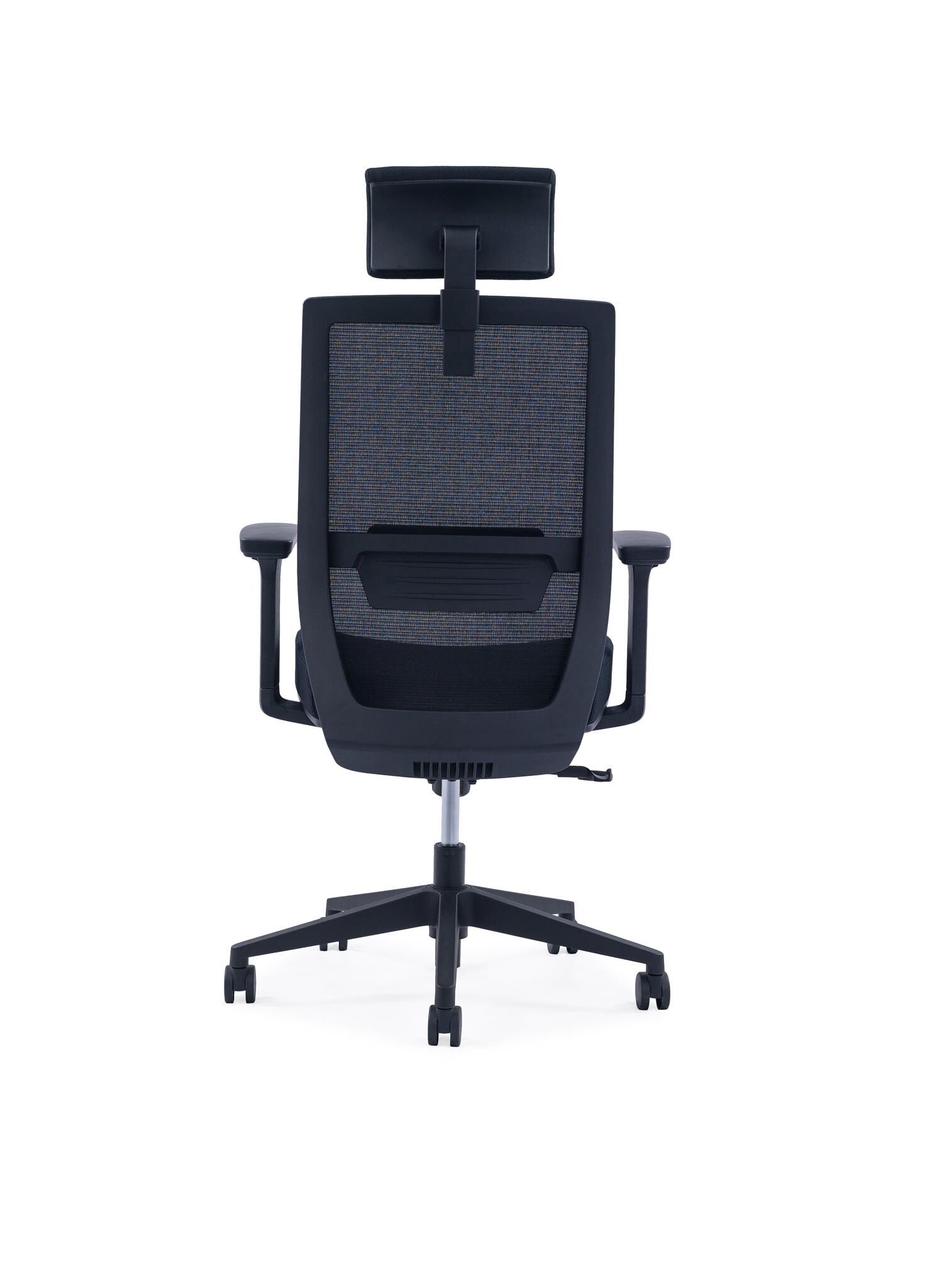 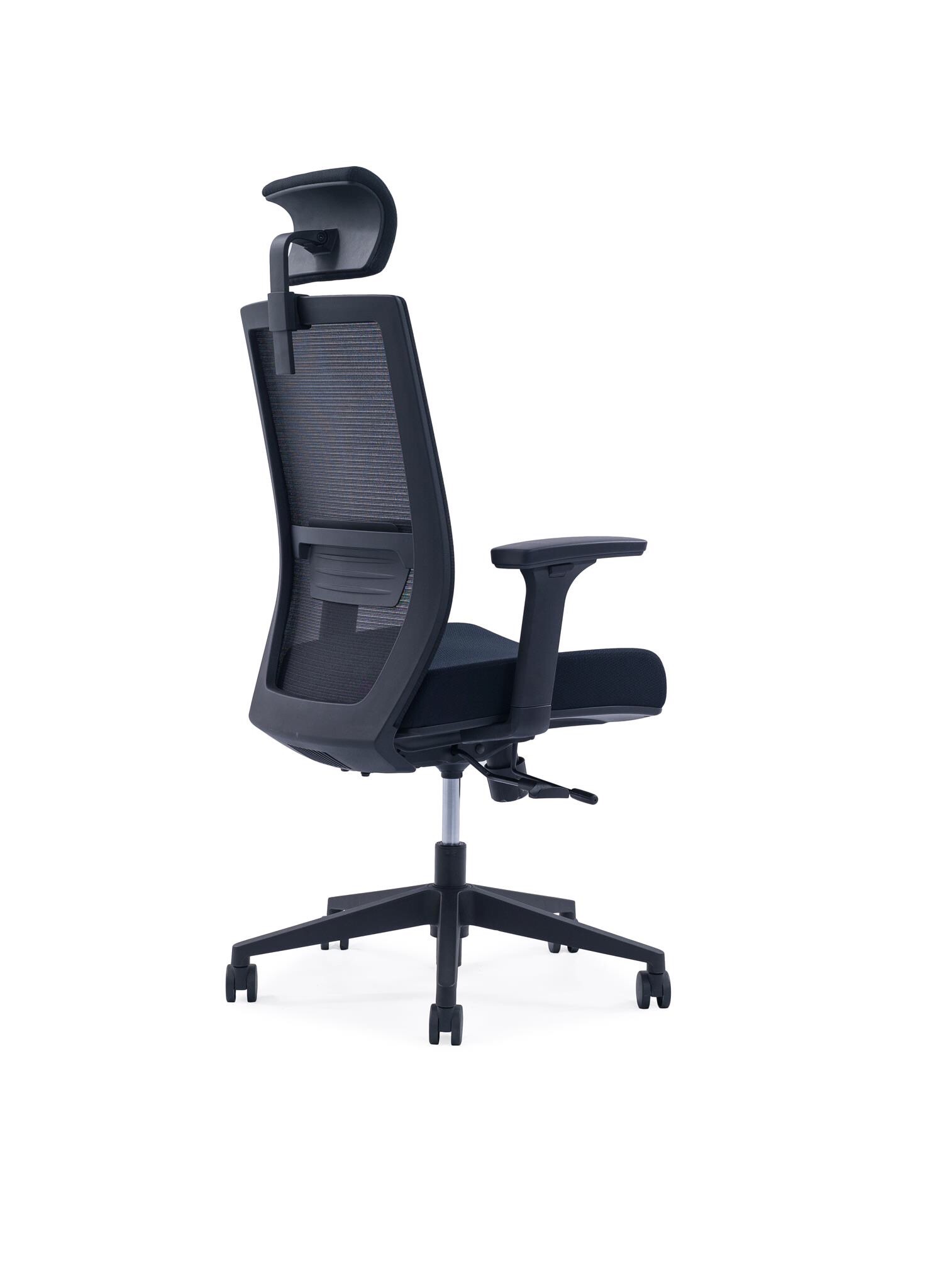 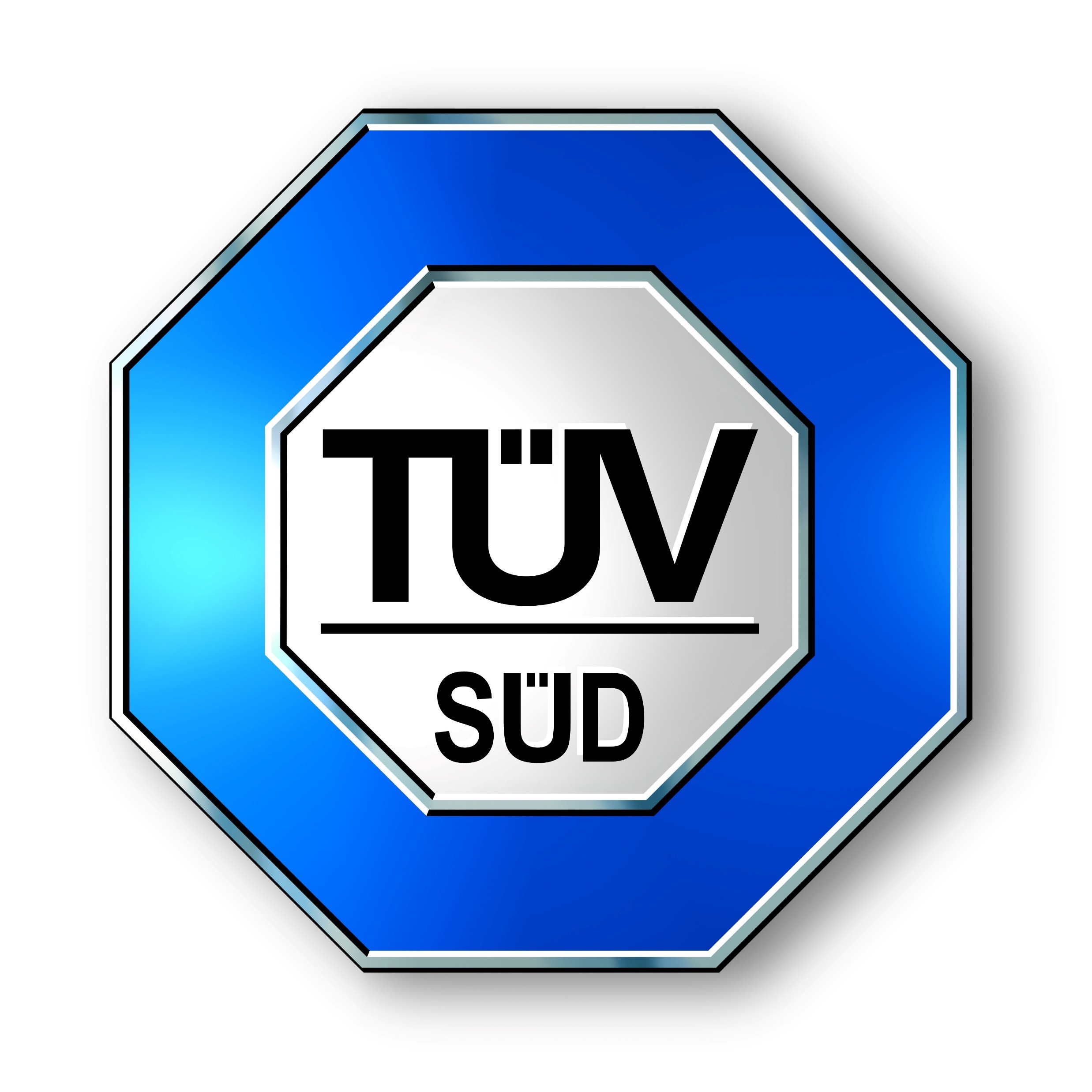 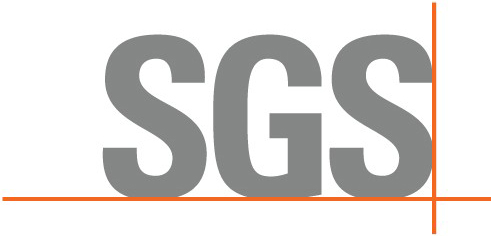 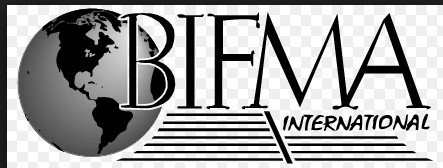 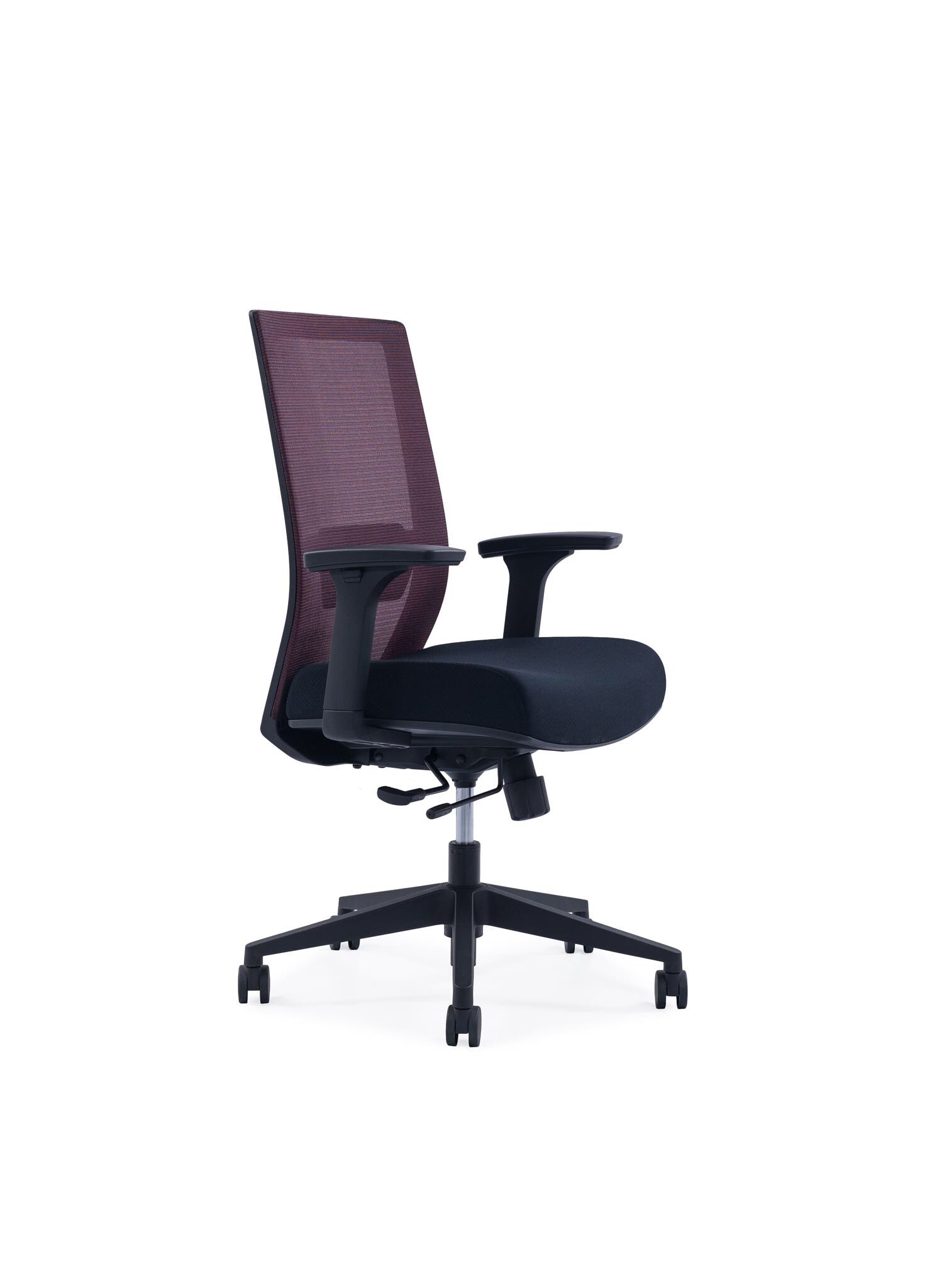 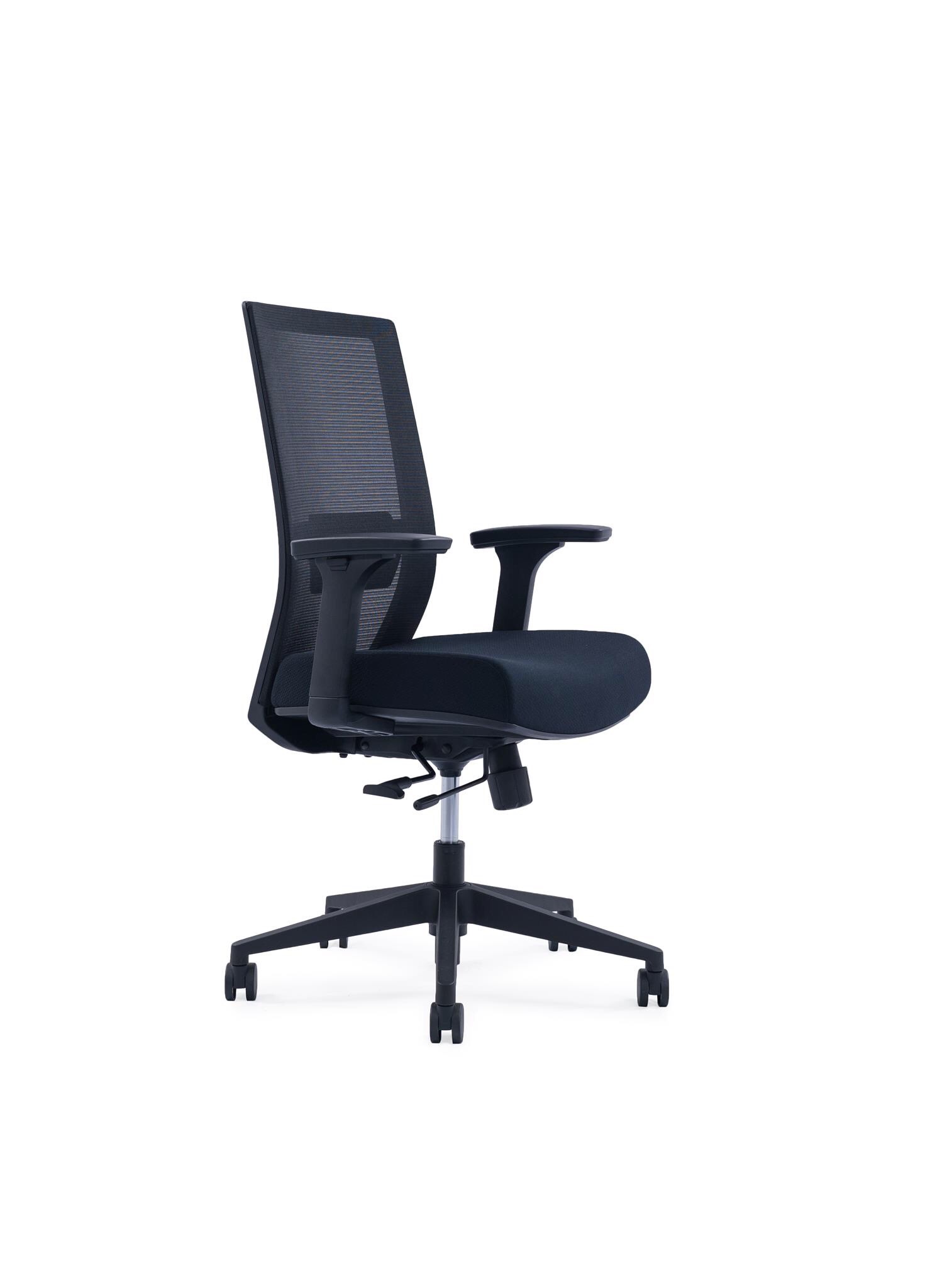 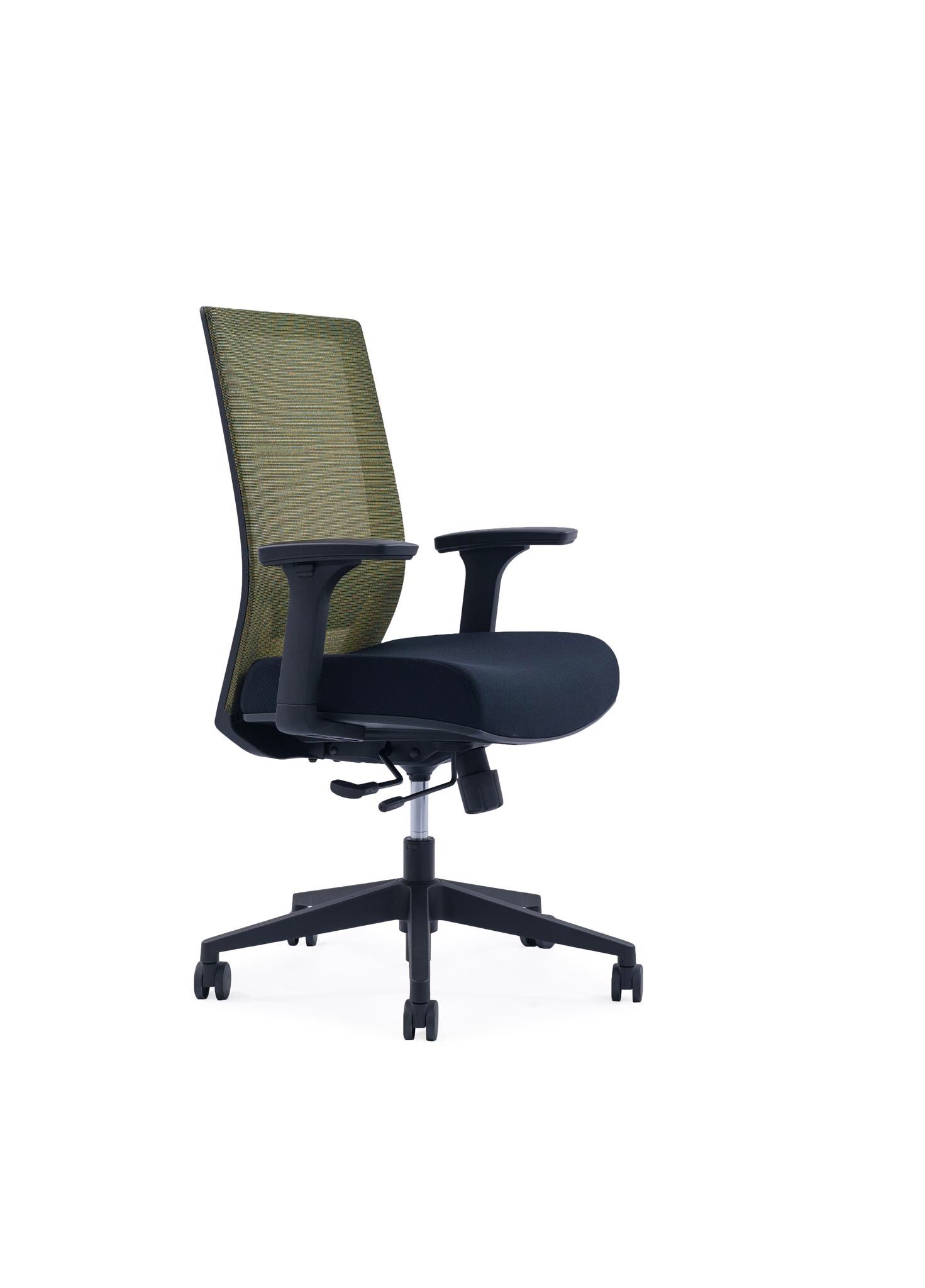 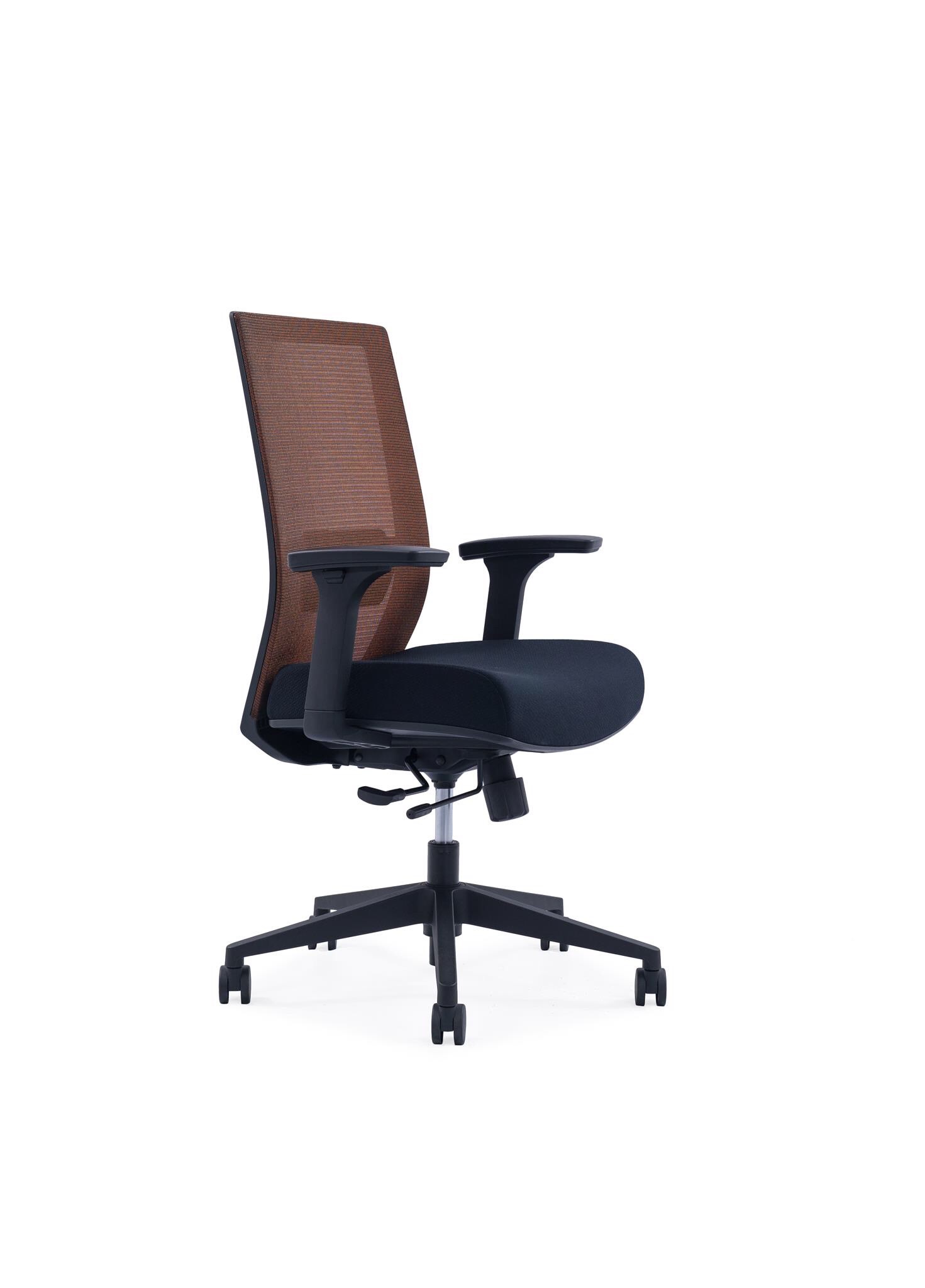 TD Midback Series
Product Features
Backrest Tension Adjust
2D Armrest Adjust
Seat Depth Adjust
75mm Molded Cushion
Back Lumbar Support Adjust
3 Position Lock
Seat Height Adjust
Sleek 5 Pedestal Nylon Base or Alloy Base*
Korea Wintex Mesh
Korea Samhongsa Gas lift
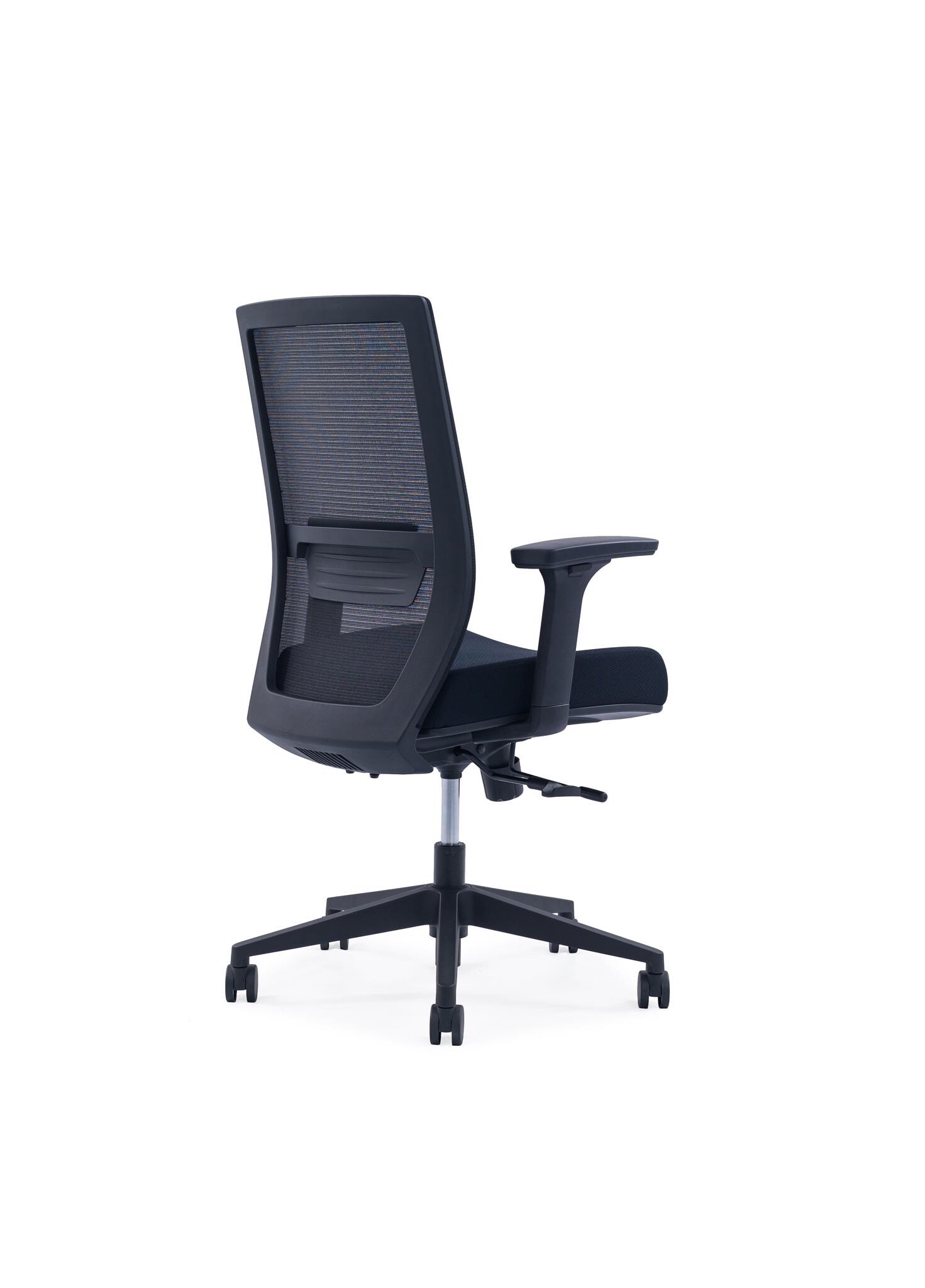 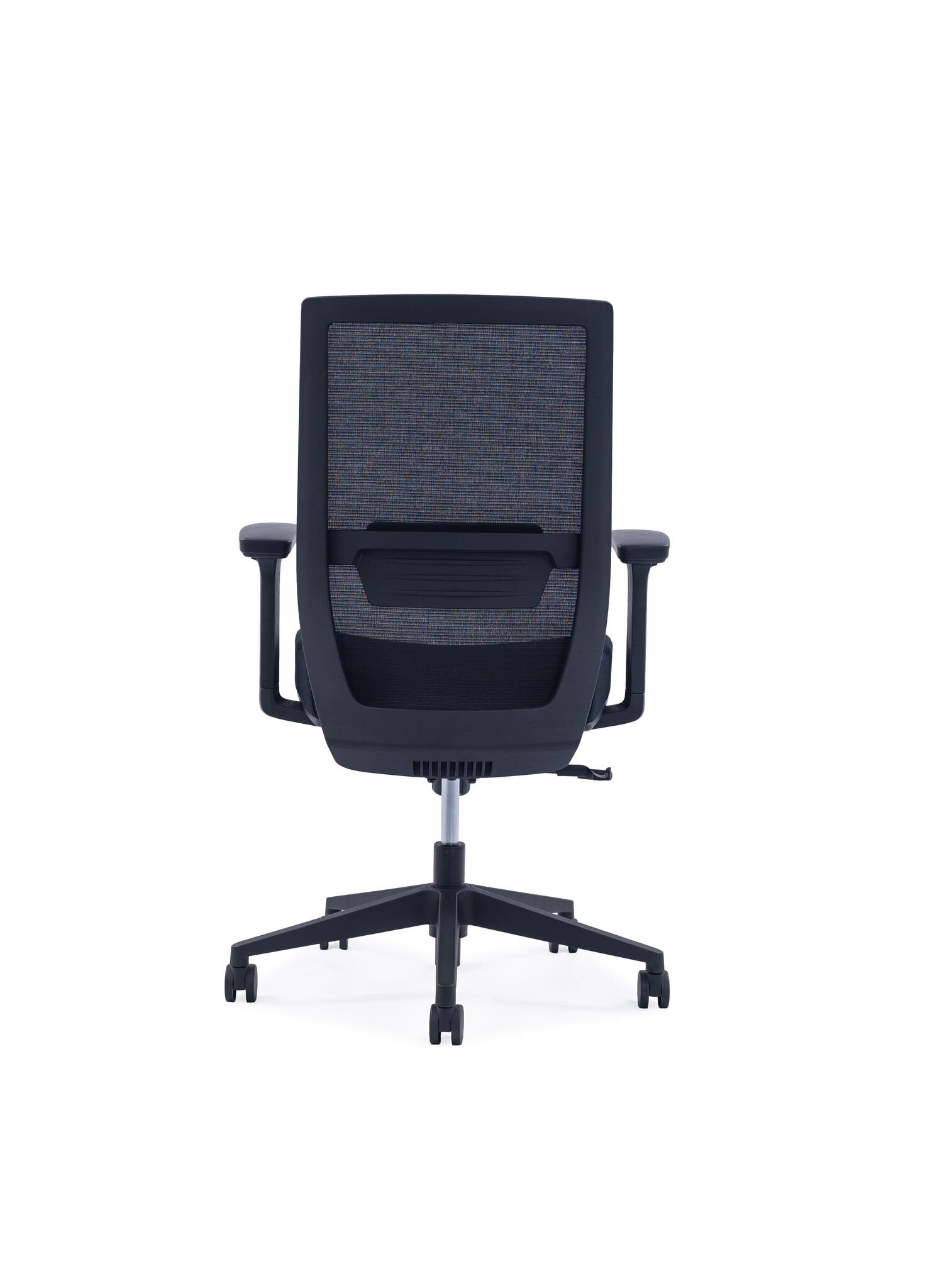 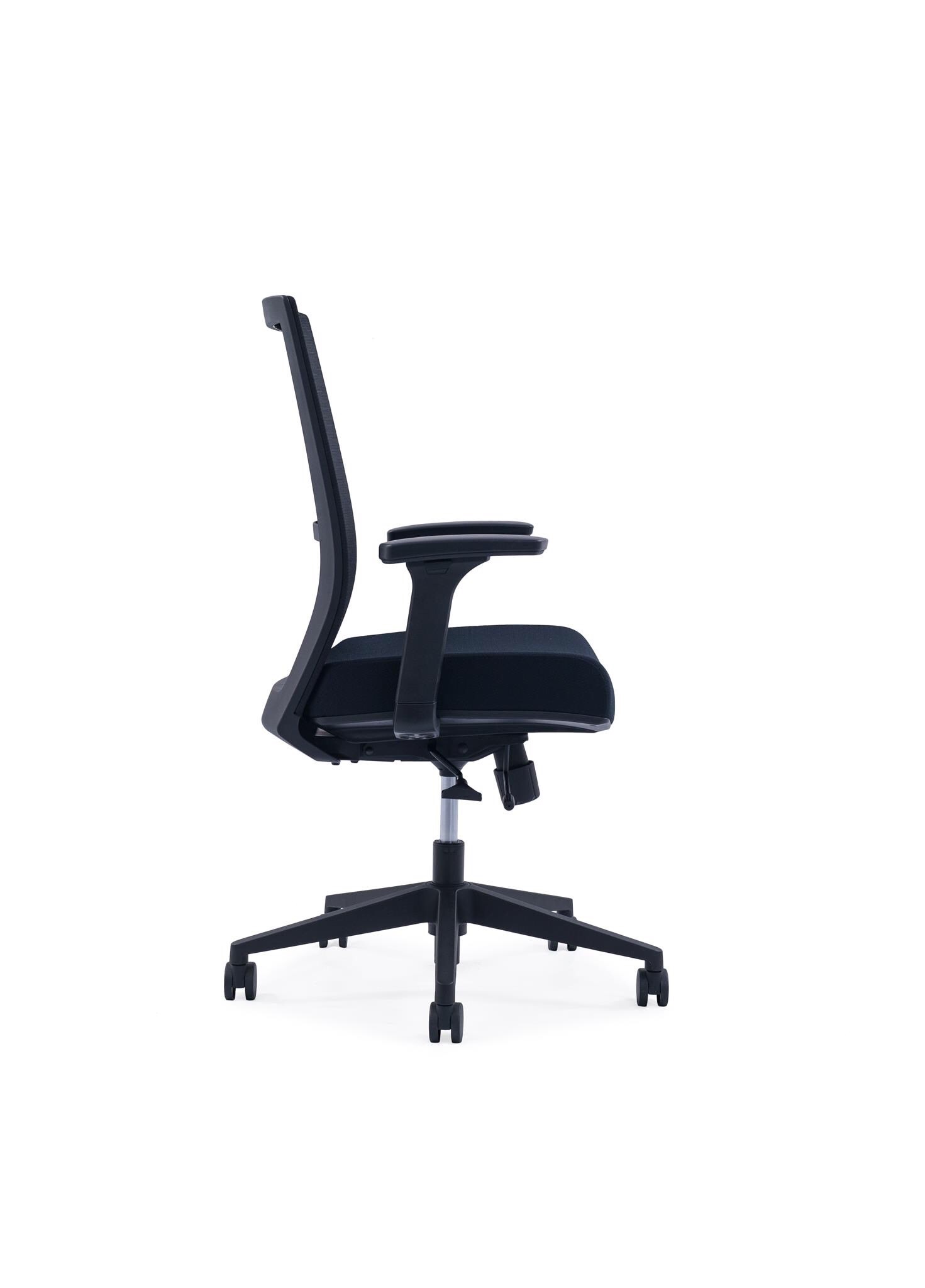 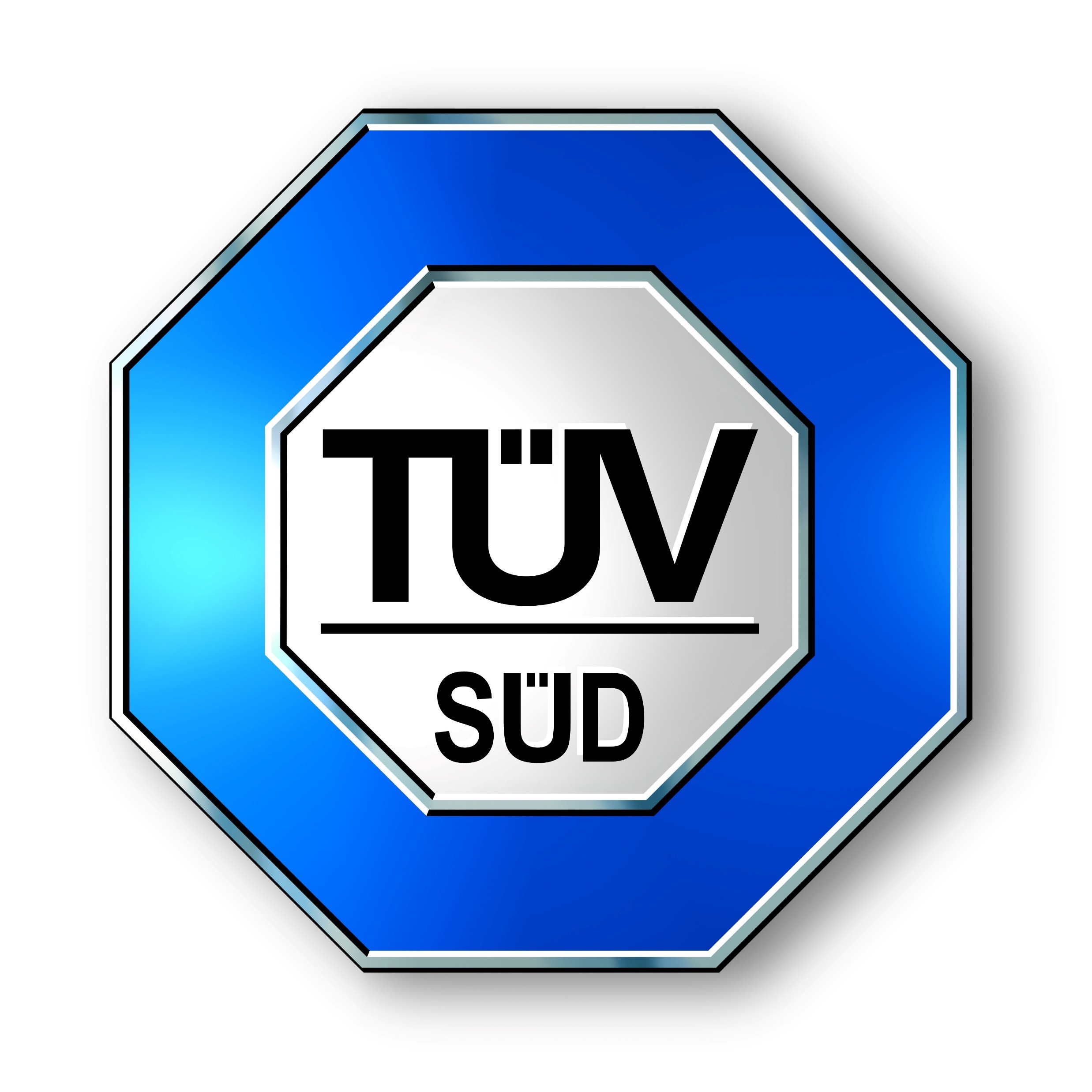 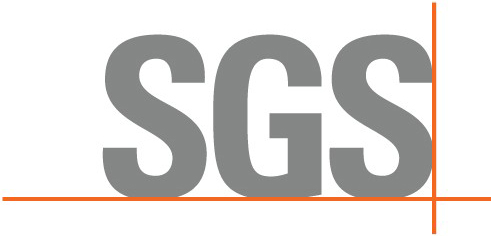 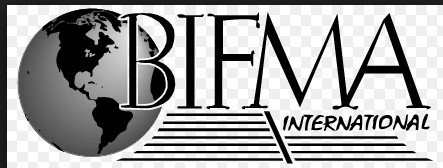 Desking System
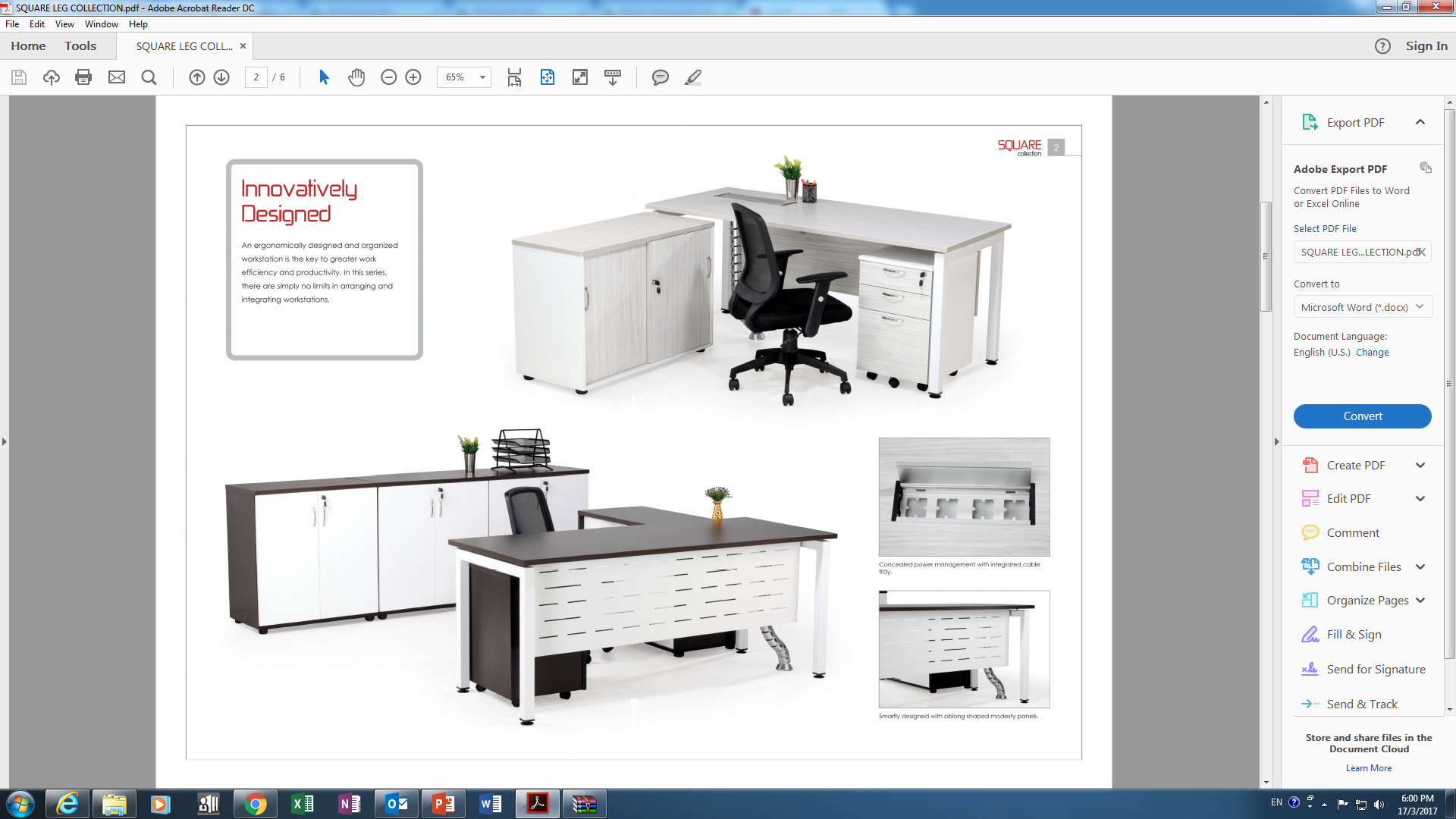 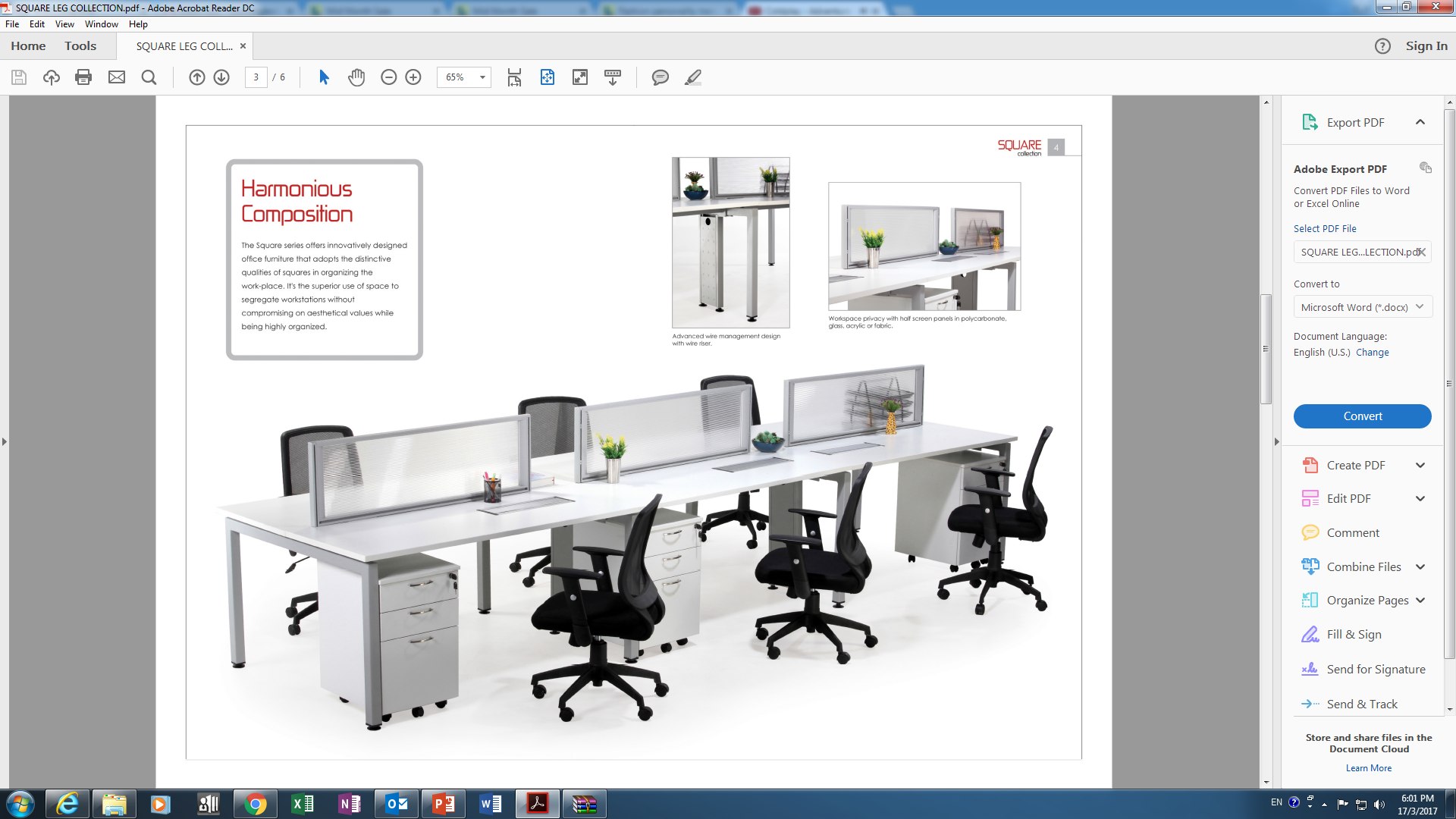 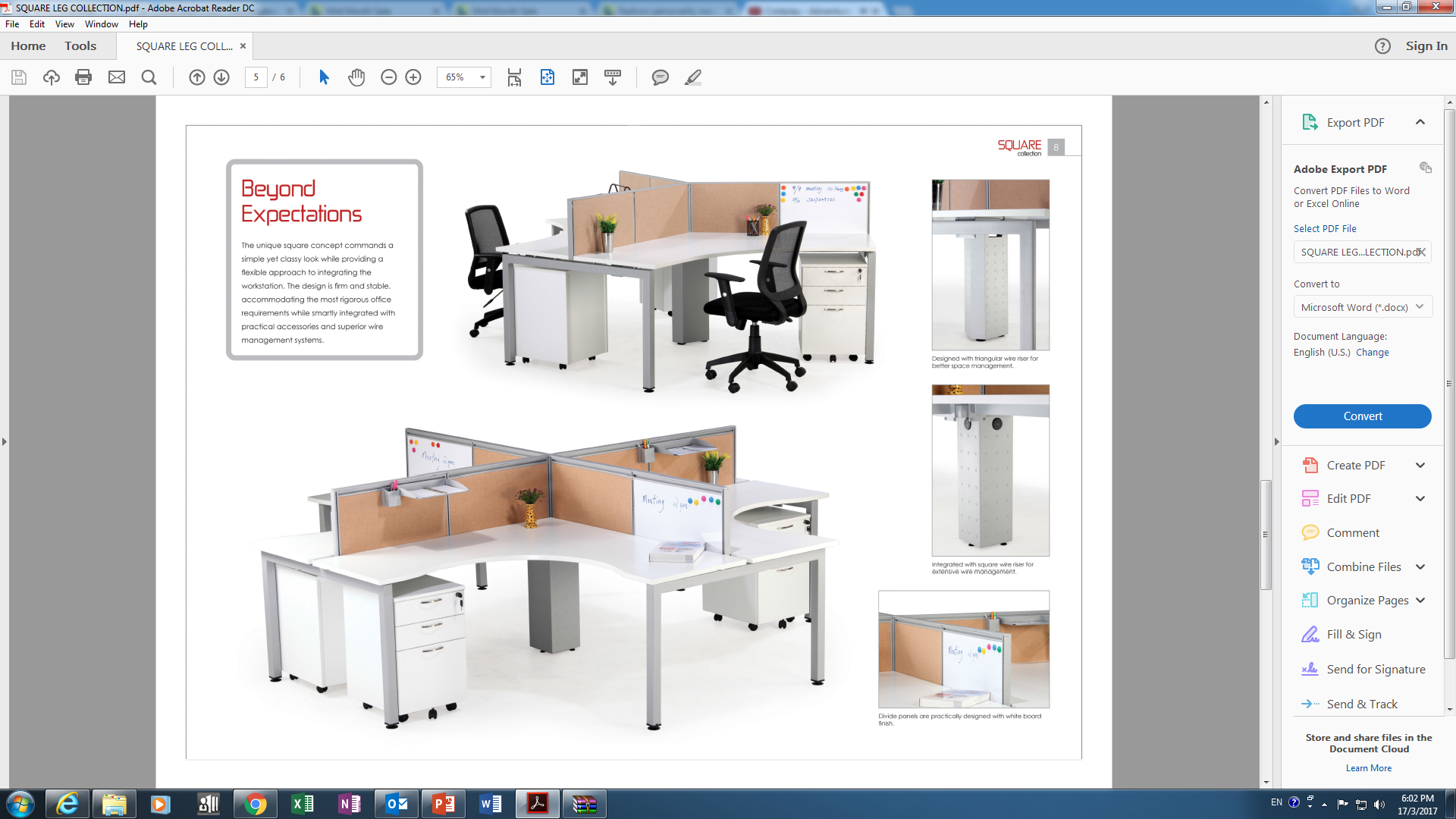 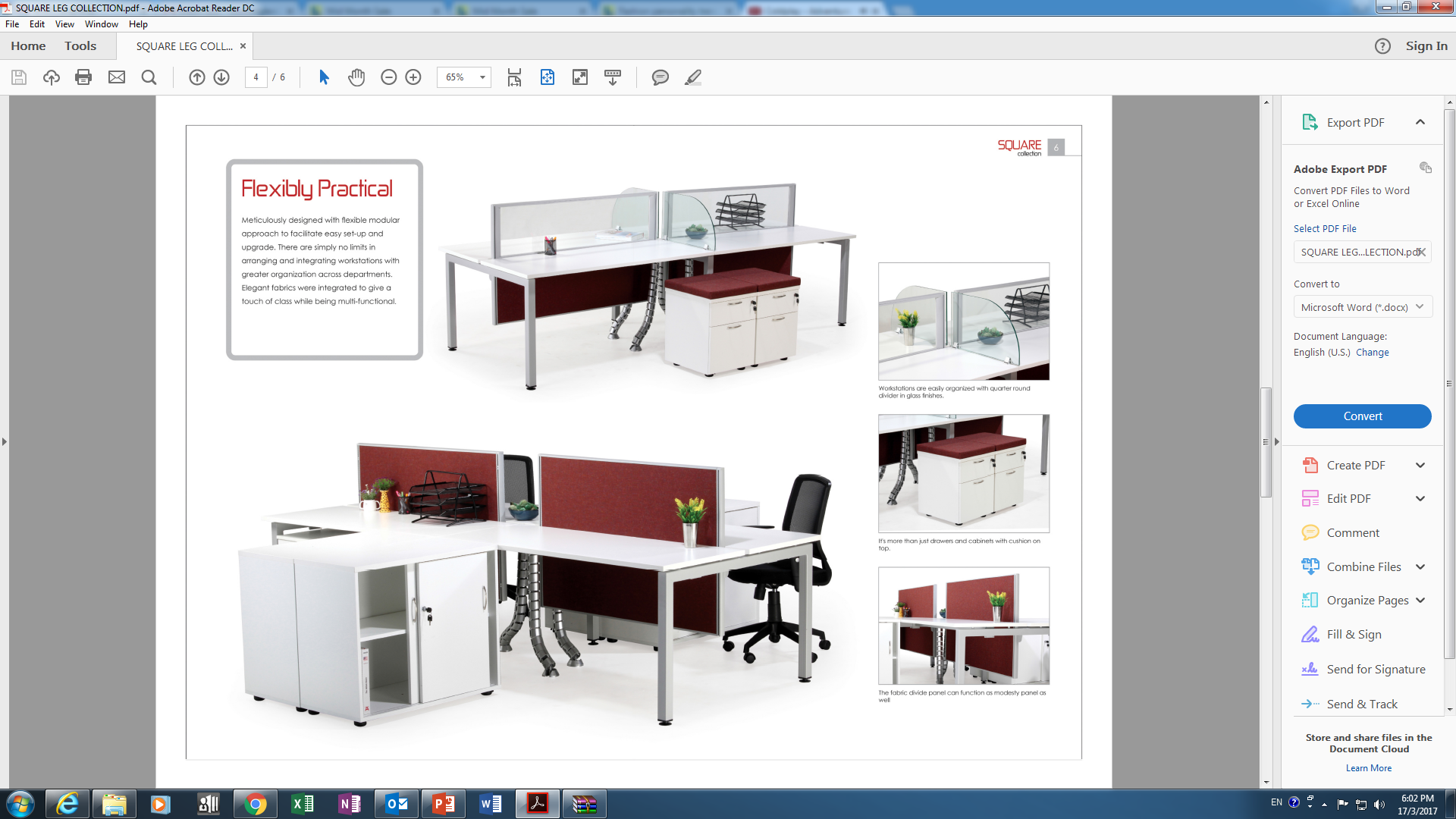